Unit-5
Graphs
Unit-5
Graph terminology
Graph Representation
Graph Traversals
BFS( Breadth First Search)
DFS (Depth First Search)
Minimum Spanning tree
Prim’s Algorithm
Kruskal’s Algorithm
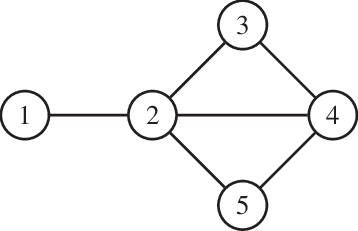 Graph -Terminology
A graph  G=(V, E)   consists of two sets , V and E ,where V is a finite, non empty set of vertices represented as V(G) and E is a set of pairs of vertices , known as edges represented by E(G).Therefore a graph G is represented as V(G) and E(G).
A graph G is said to be directed graph or digraph if every edge in the graph has direction, otherwise undirected Graph.
An Undirected Graph is connected if there is a path from every vertex to every other vertex.( directed graph is known as strongly connected).
A sub graph of G is a graph G' such that V(G') is subset of V(G) and E(G') is the subset of E(G).
Undirected Graph G1
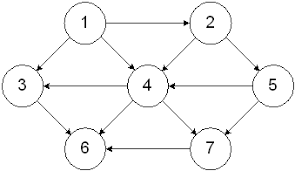 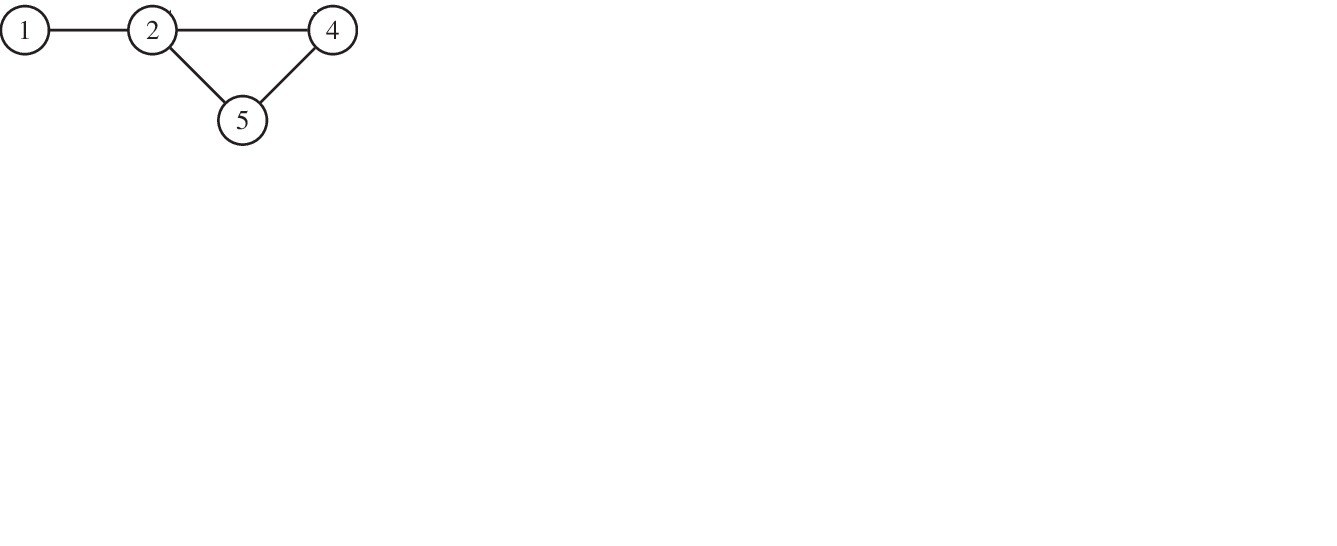 directed Graph G2
sub Graph of G1
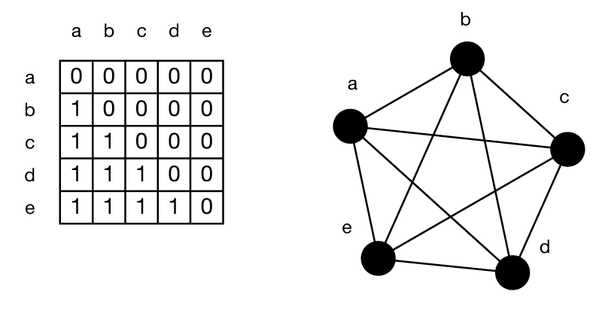 Graph -Terminology
A graph is said to be complete, if there is an edge between every pair of vertices.
A path in a graph is a sequence of vertices w1,w2,w3,…..wn such that (wi,wi+1) belongs to E for 1<=i<=n. The length of the path is n-1. A simple path is a path such that all vertices are distinct except first and last could be the same.
A directed graph is acyclic  if it has no cycles, also known as Directed Acyclic Graph(DAG) .
A tree is a connected acyclic graph (i.e., has no cycles). 
A spanning tree is any tree that consists of edges in G and that includes all the vertices in G . 
A spanning tree is minimal sub graph G' of G such that V(G') = V(G) and E(G')= |V|-1 (where V is the number of vertices of G or G') and G' is connected
Complete Graph
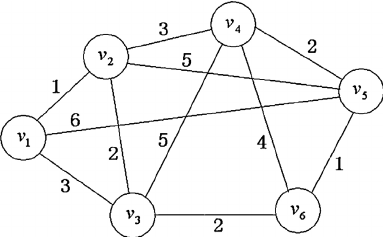 Undirected Weighted Graph
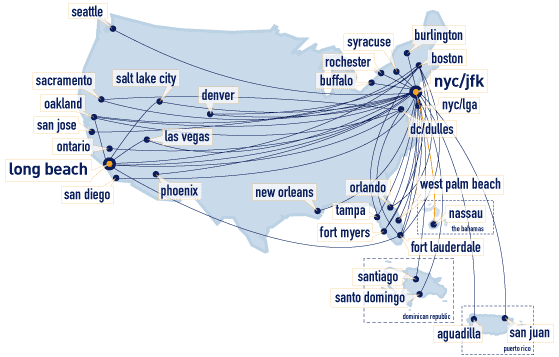 Modeling problems to graphs
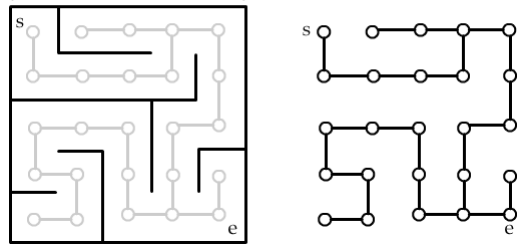 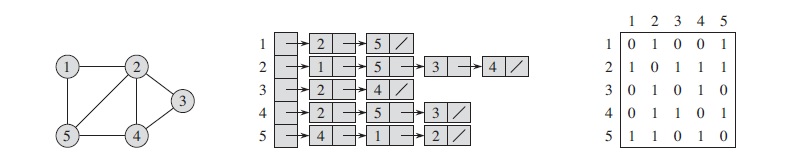 Graph Representation
Adjacency Matrix (using an array)
Adjacency List(using  Linked List)
Undirected Graph
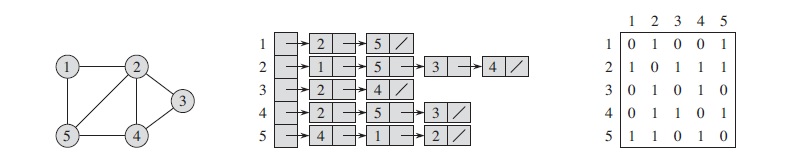 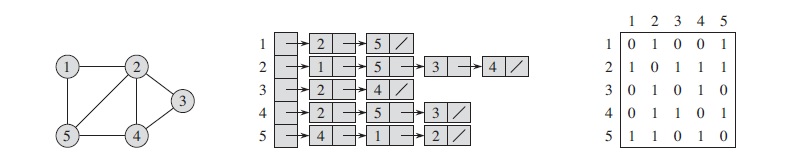 Adjacency List
Adjacency Matrix
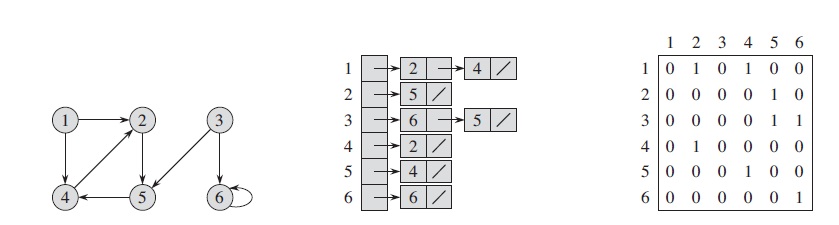 Directed Graph
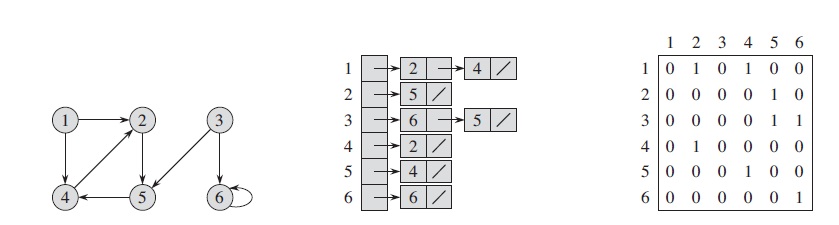 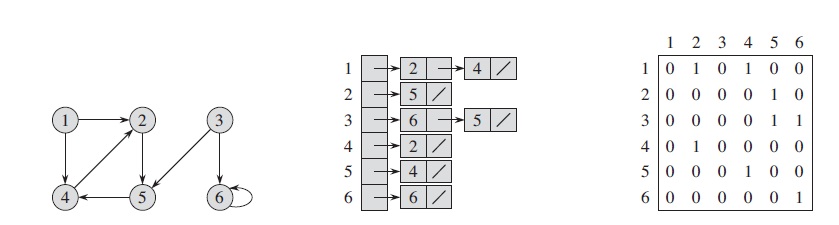 Adjacency List
Adjacency Matrix
Adjacency-matrix representation is used , if the graph is dense i.e., |E| is close to  |V|2 , or need to identify quickly is there any edge connecting two given vertices.

Adjacency- list representation is used , if the graph is sparse i.e., |E| is much less than |V|2.

The adjacency matrix of a graph requires Θ(V2) memory, independent of the number of edges in the graph.

If G is a directed graph, the sum of the lengths of all the adjacency lists is |E|, and for undirected graph it is  2 *|E| . For both directed and undirected graphs, the adjacency-list requires Θ(V+E) memory.
Breadth-First Search(BFS)
Breadth-first search is one of the simplest algorithms for searching a graph and the used for many important graph algorithms.

The ideas of BFS are used in Prim’s minimum-spanning tree algorithm and Dijkstra’s single-source shortest-paths algorithm

Given a graph G =(V,E) and a distinguished source vertex s, breadth-first search systematically explores the edges of G to “discover” every vertex that is reachable from s.

It produces breadth-first tree with root s that contains all reachable vertices. For any vertex v reachable from s, the simplest path in the Breadth-first Tree from s to v in G, i.e., a path containing smallest number of edges.

It works for both directed and undirected graphs.
Algorithm BFS (G,s)
// A breadth first search of G is carried out beginning at vertex s. For any node i,                                     // visited[i]=1 if i has already been visited. The Graph G and array visited[] are
// global; visited[] is initialized to zero.
{// initialization of visited of all vertices to 0
1.              for i in 1 to n(vertices) do
2.          	        visited[i]=0; 
3.               visited[s]=1;                  //mark start vertex s as visited 
4.               enqueue(s);                 // add s to queue(which is empty initially)
5.               while(queue is not empty)  { 
6.                       u = dequeue();
                  for all vertices w adjacent to u do 
                  {
9.                                  if visited[w]==0 then {
10.                                    add w to queue;
12.                                    visited[w]=1; 
13.                                } 
14.                      }
15.             }
16.     }
O(V)
The procedure scans each adjacency list at most once. The sum of the lengths of all adjacency lists is Θ(E) , so, the total time is O(E).
So, the total time is 
      O(V+E)- adjacency List
      O(V2) – adjacency matrix
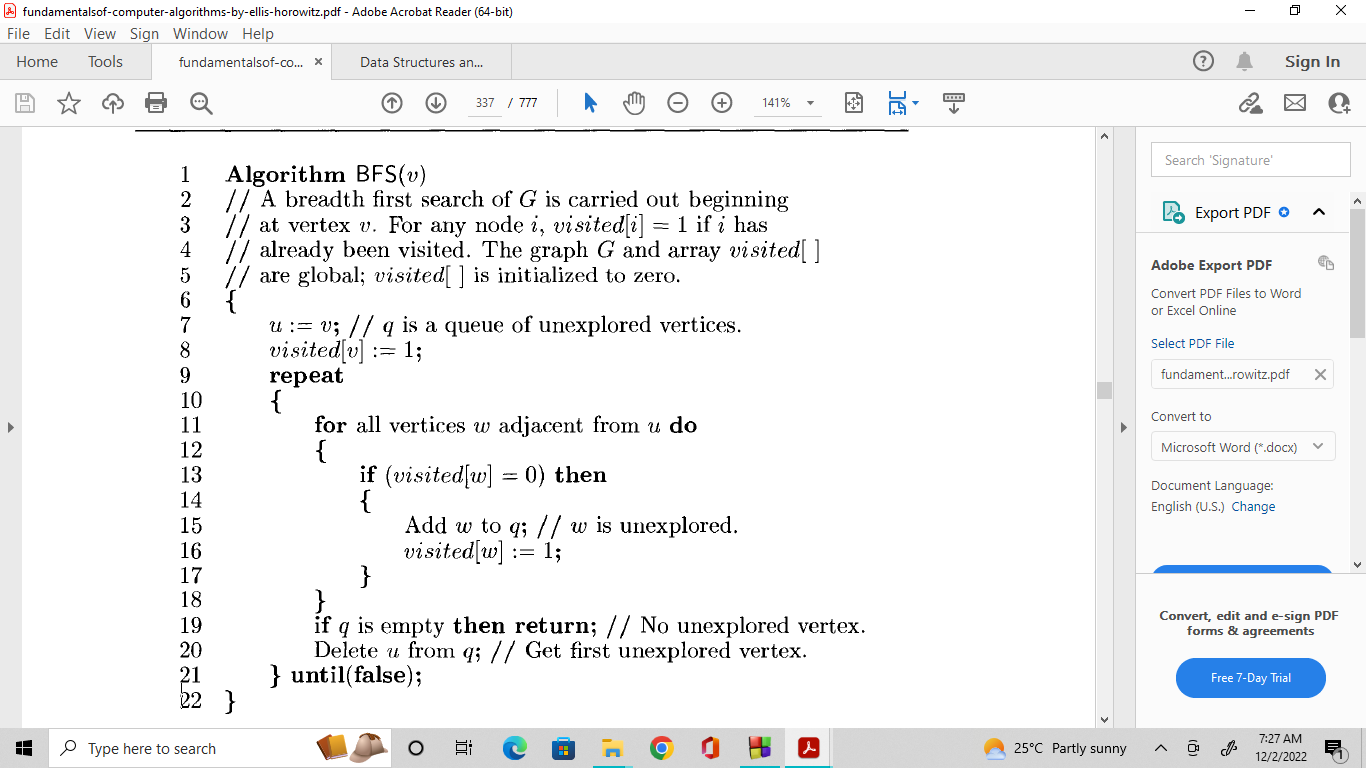 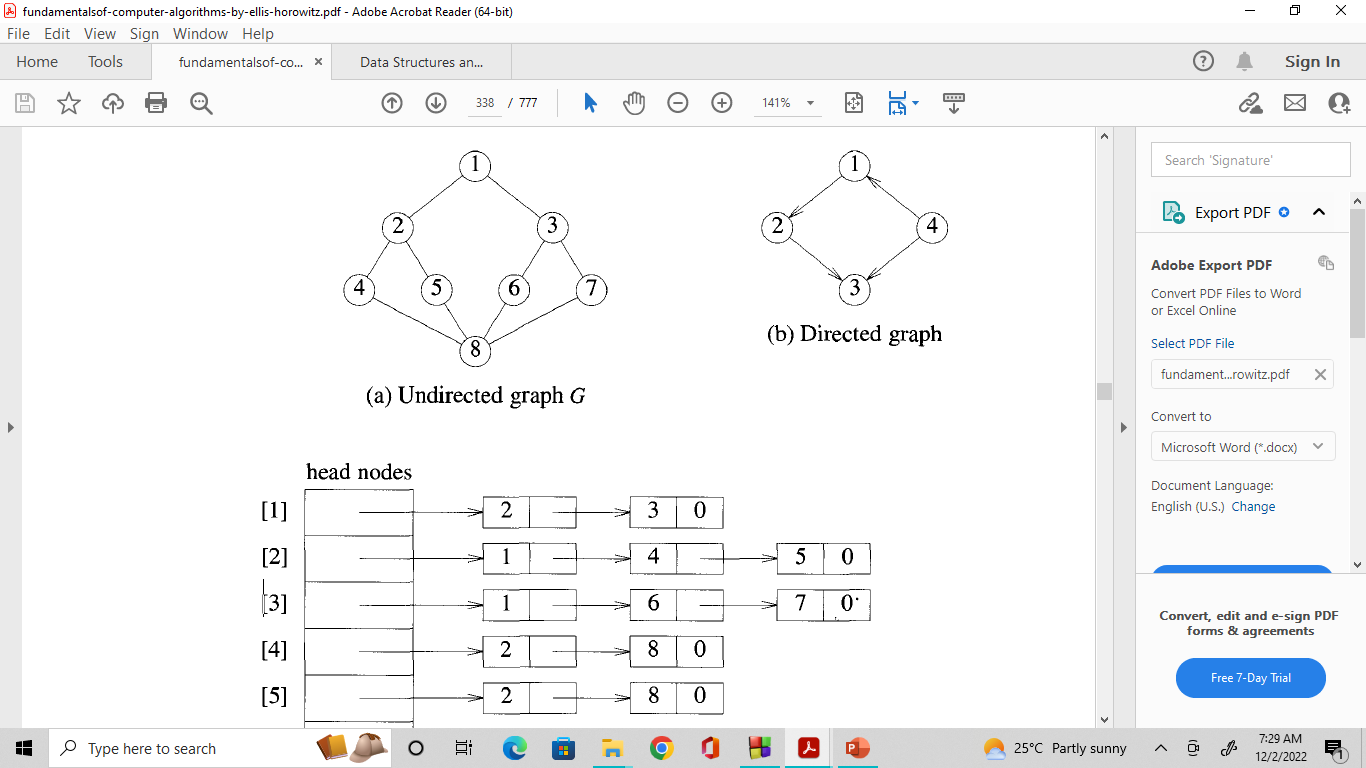 T
1
1
2
3
1
2
3
4
5
Initialize the visited of all vertices to false(or 0)
 enqueue source vertex 1 to queue Q
Make visited [1] as true
Q:
1
T
T
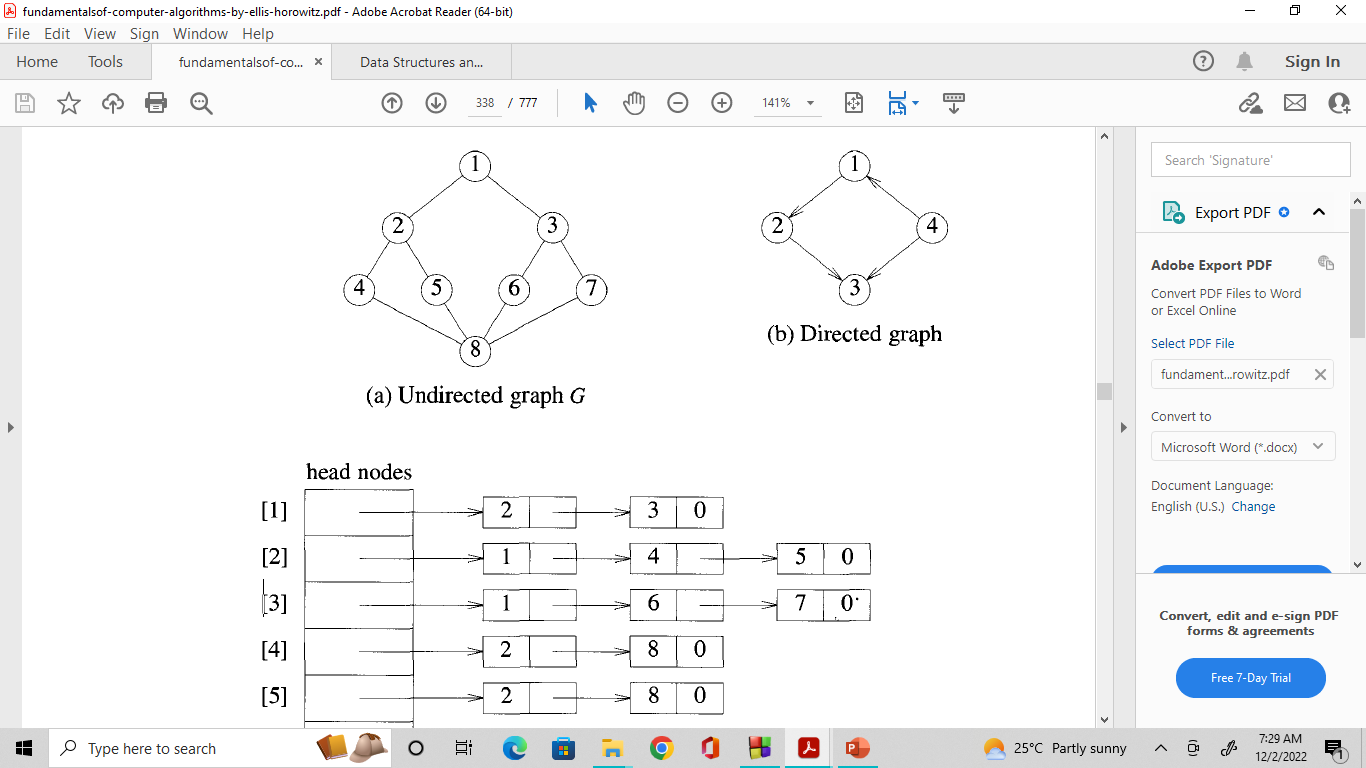 Q:
2
3
Unvisited neighbors of 1 are 2 and 3
Dequeue 1, and enqueue 2 and 3
T
T
Q:
3
4
5
Unvisited neighbors of 2 are 4 and 5
Dequeue 2, and enqueue 4 and 5
T
T
3
3
1
2
4
5
6
7
1
2
5
6
7
8
4
Q:
4
5
6
7
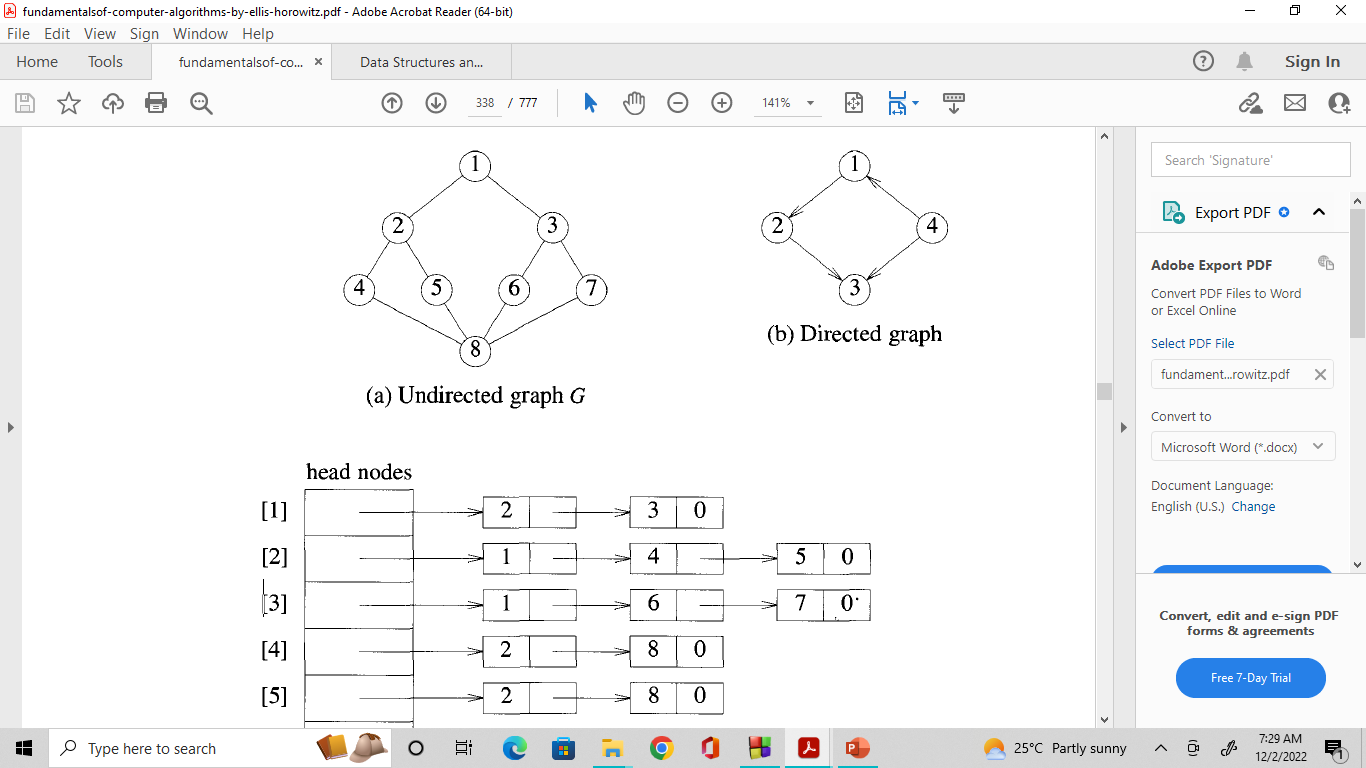 Unvisited neighbors of 3 are 6 and 7
Dequeue 3, and enqueue 6 and 7
T
Q:
6
8
5
7
Dequeue 4, and enqueue 8
Unvisited neighbors of 4  is 8
3
3
1
2
6
7
8
1
2
6
7
8
4
4
5
5
Q:
6
7
8
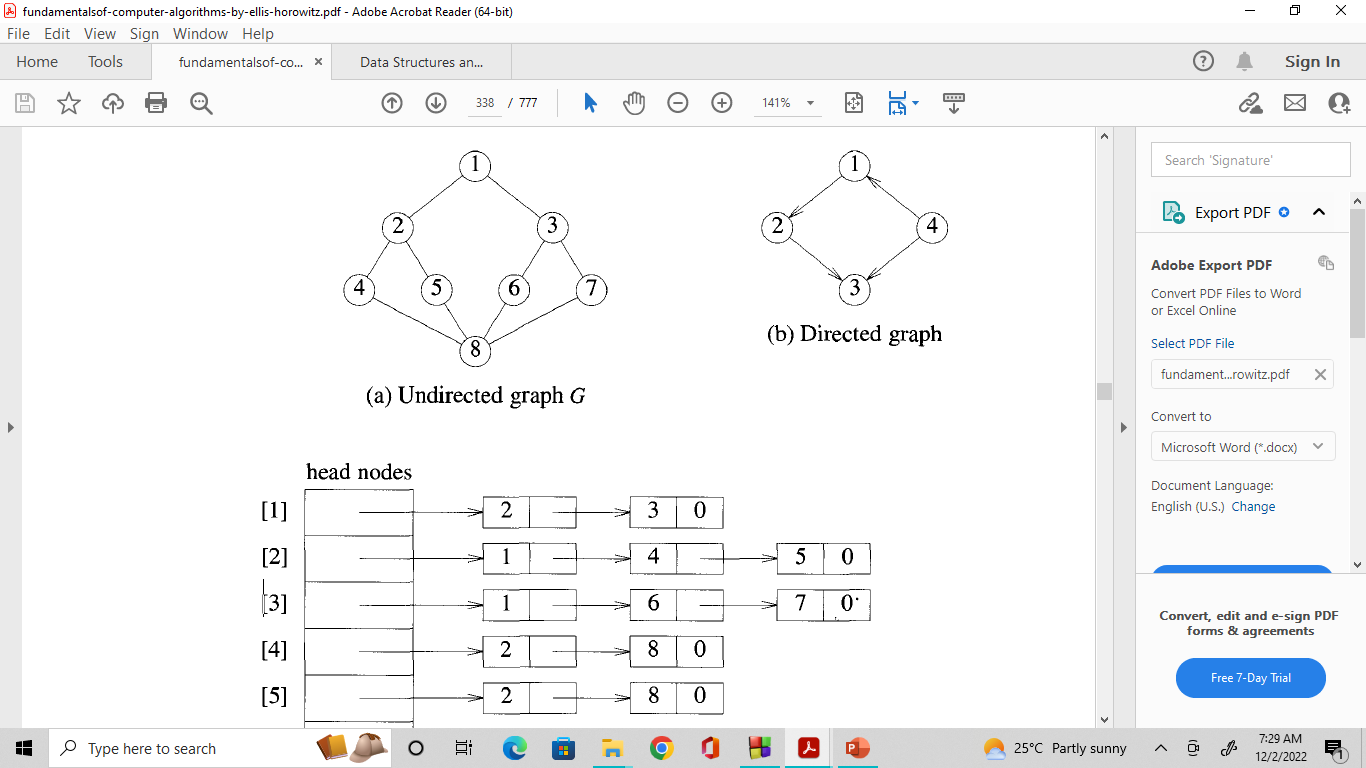 Dequeue 5
No  Unvisited neighbors for 5.
Q:
7
8
Dequeue 6
No  Unvisited neighbors for 6.
3
3
8
1
2
6
8
1
2
6
7
4
4
7
5
5
Q:
8
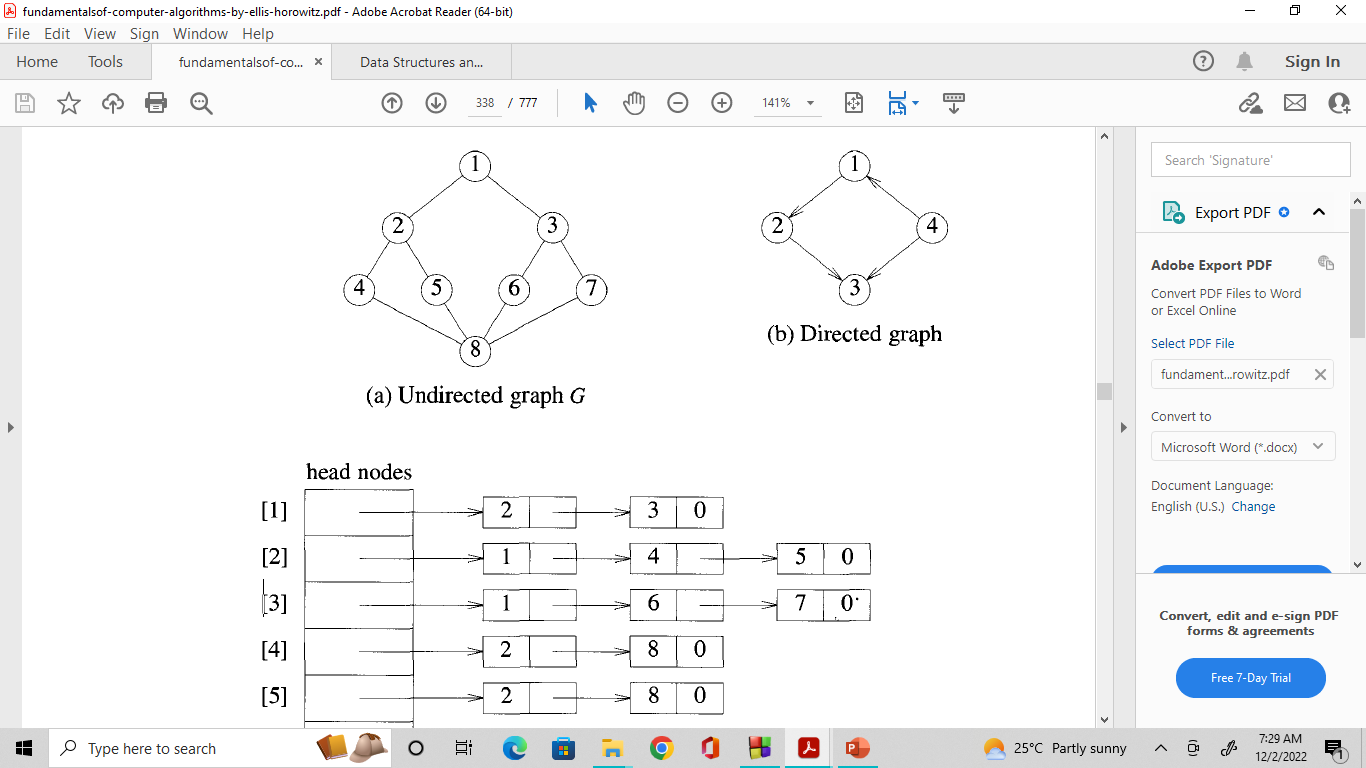 Dequeue 7
No  Unvisited neighbors for 7.
Q:
Dequeue 8
No  Unvisited neighbors for 8.
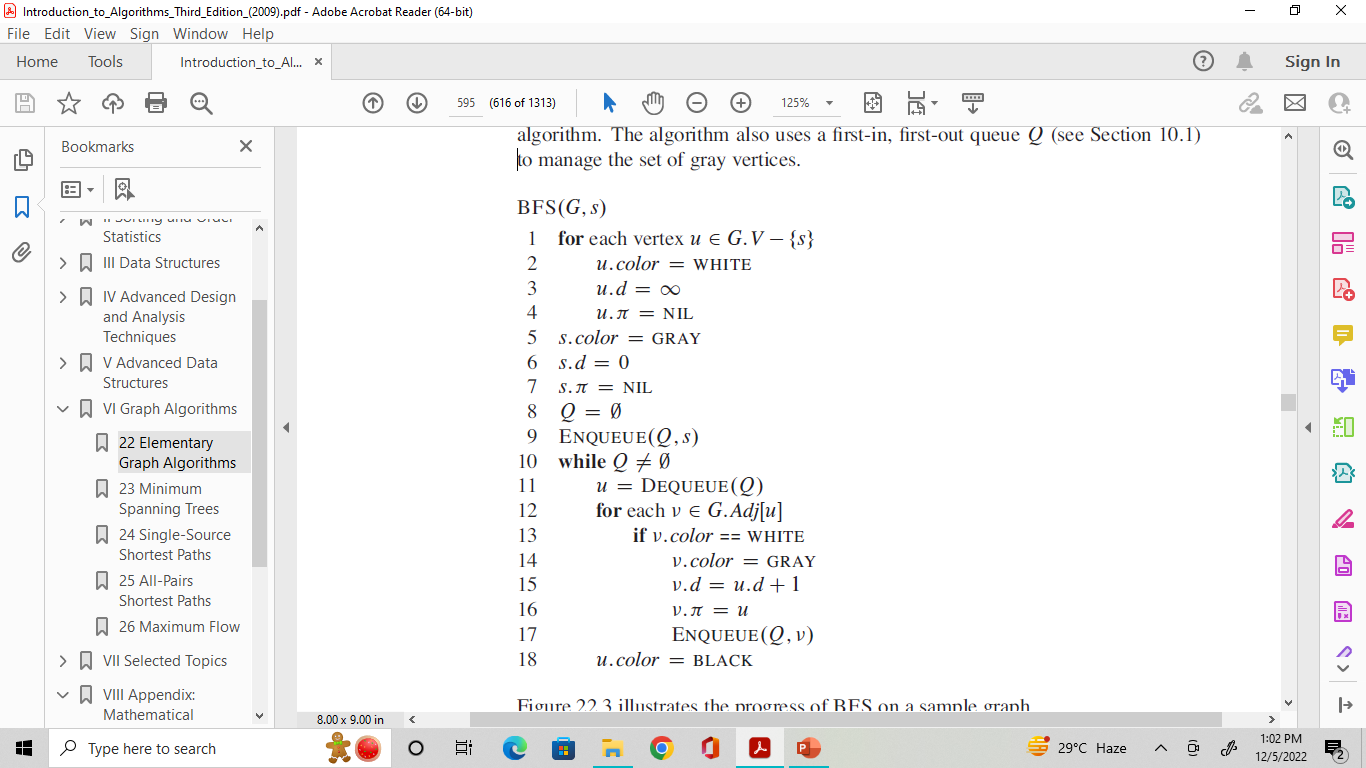 BFS –algorithm 2
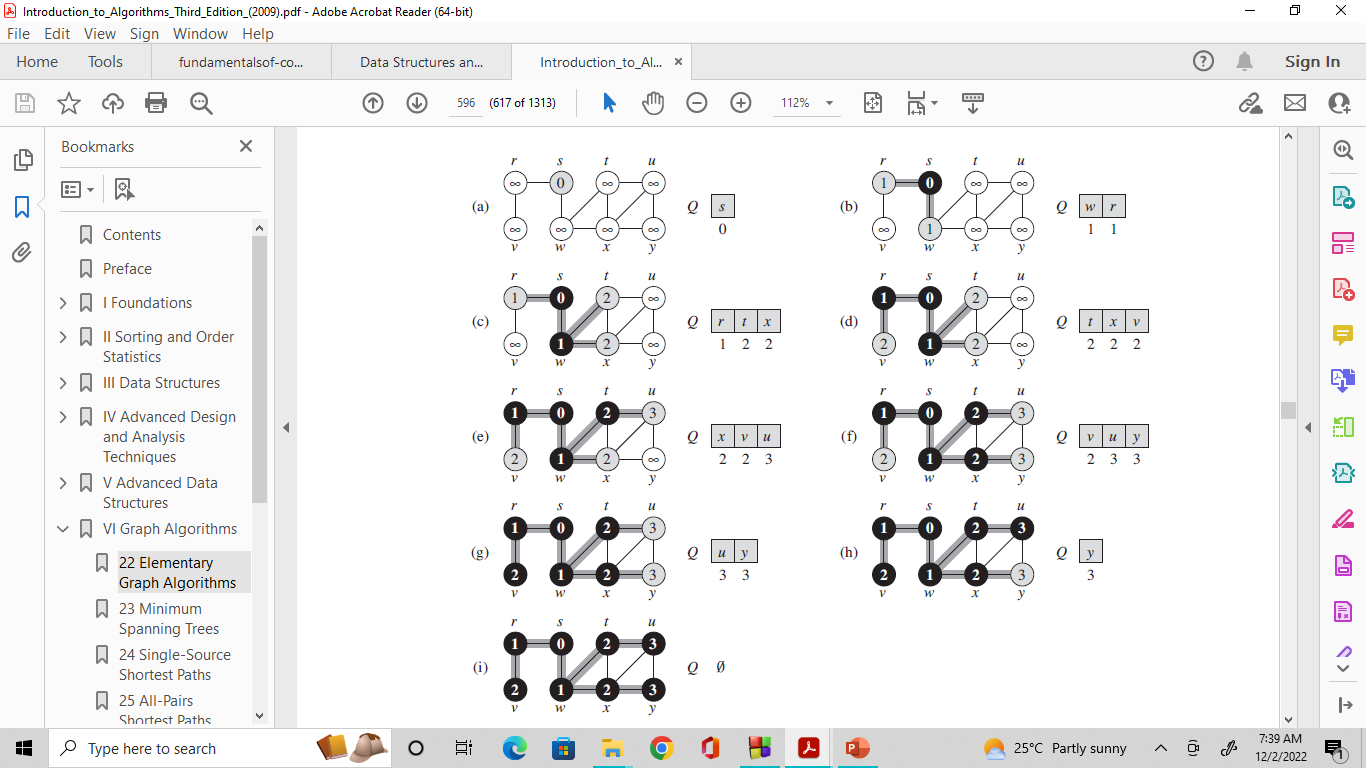 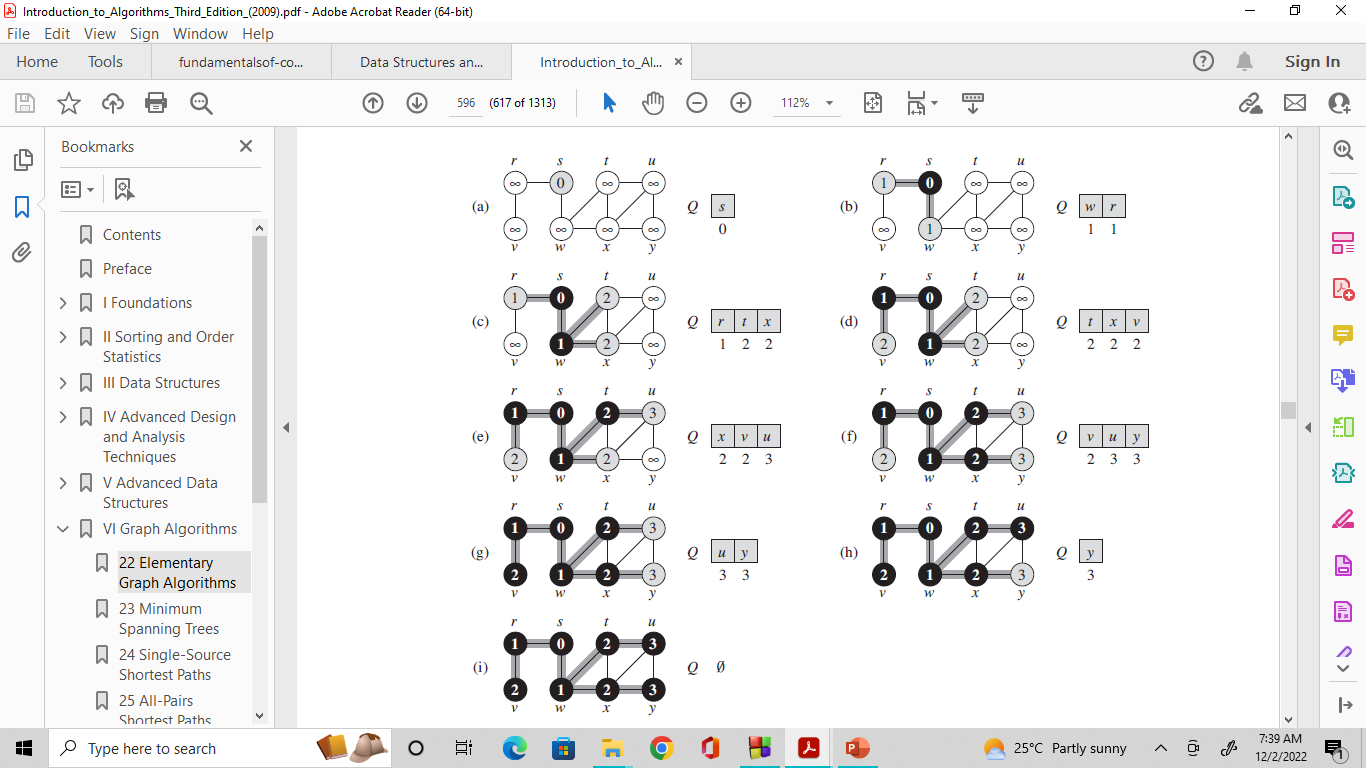 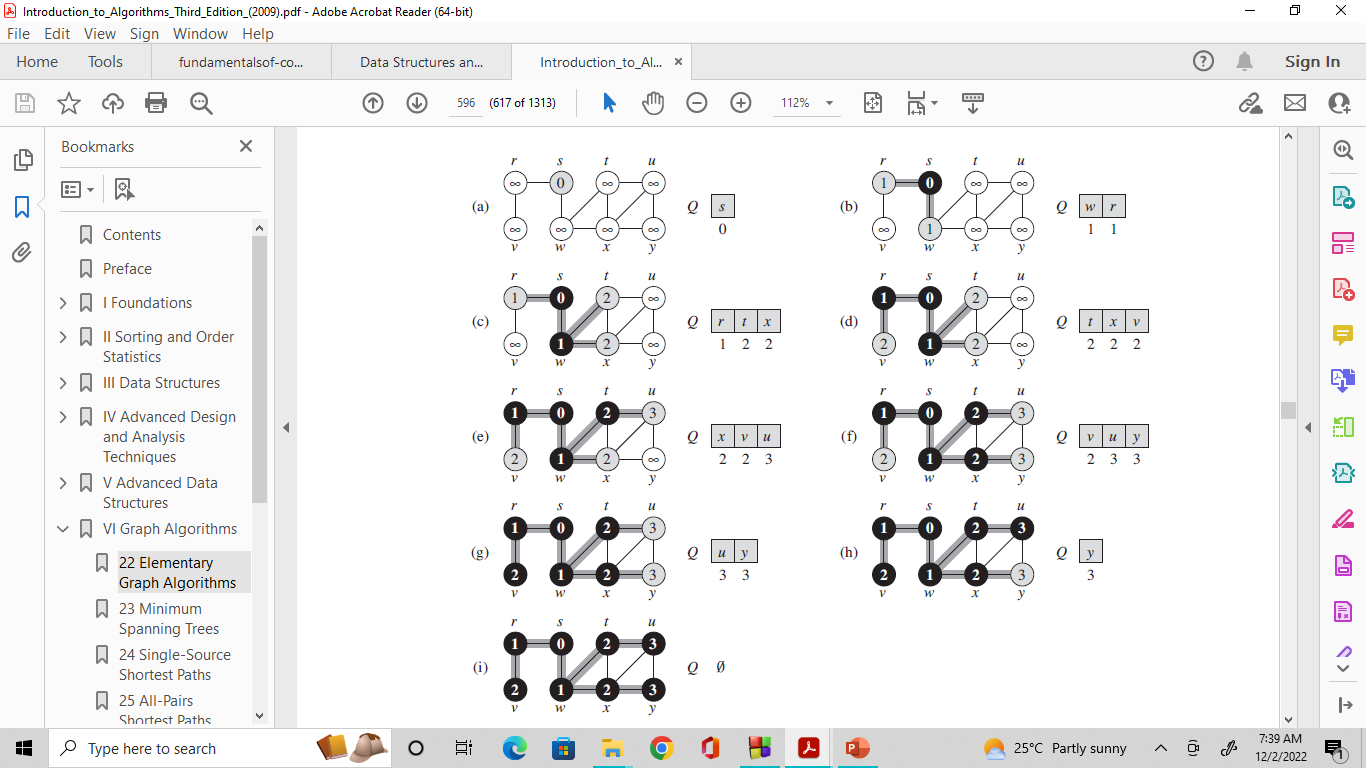 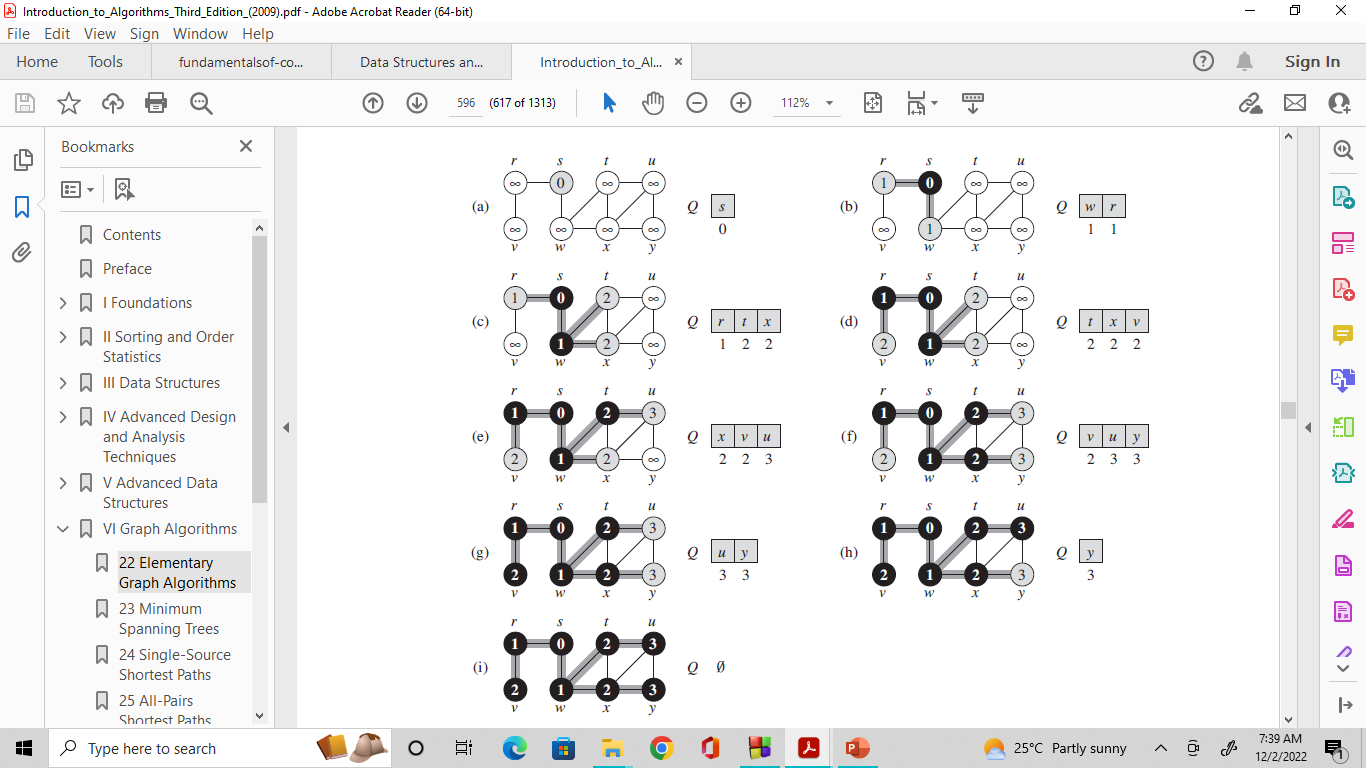 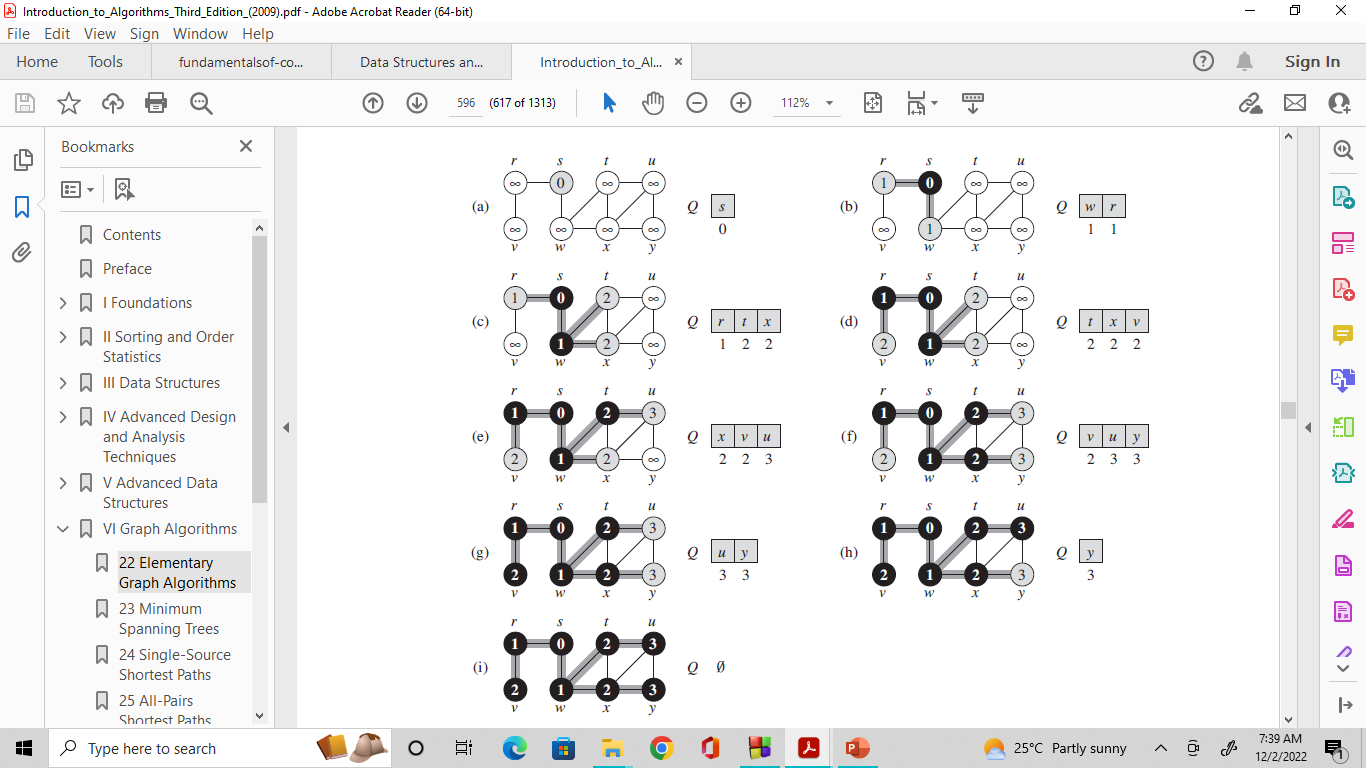 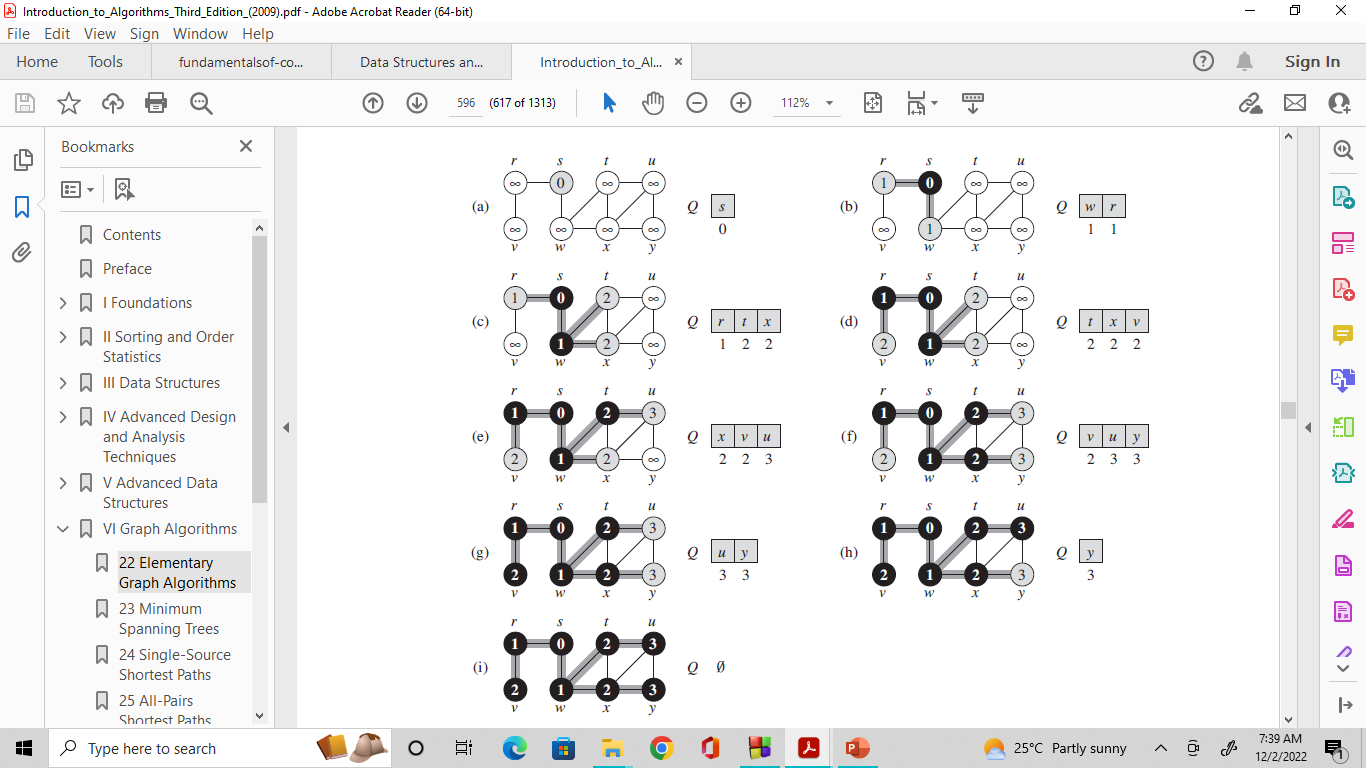 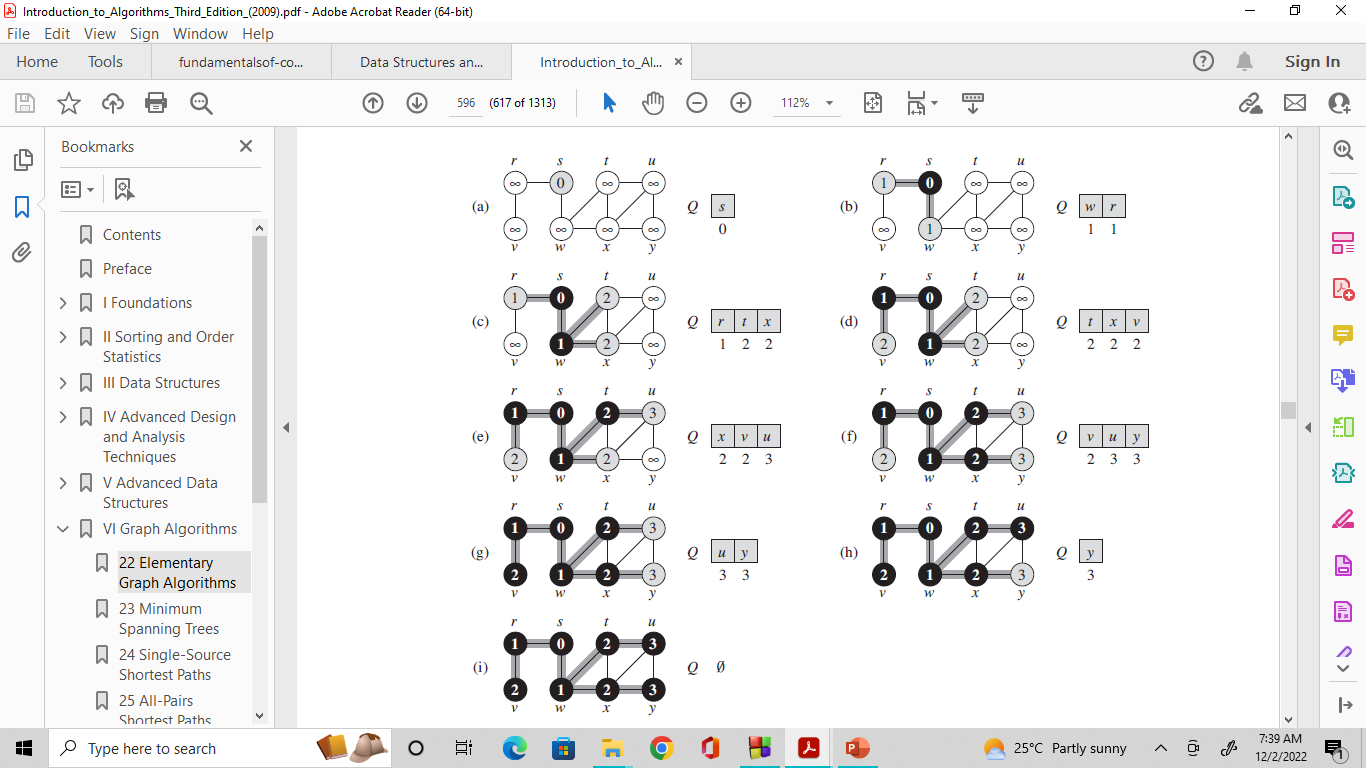 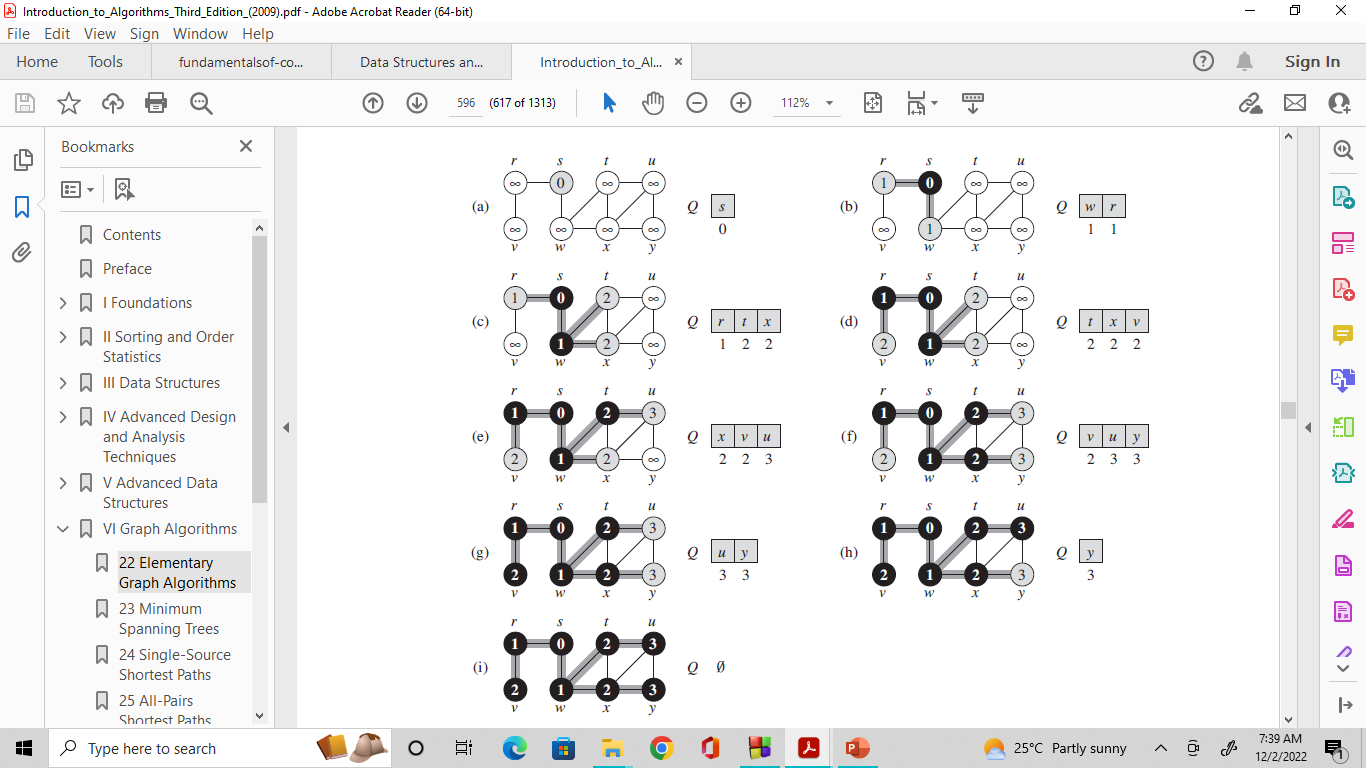 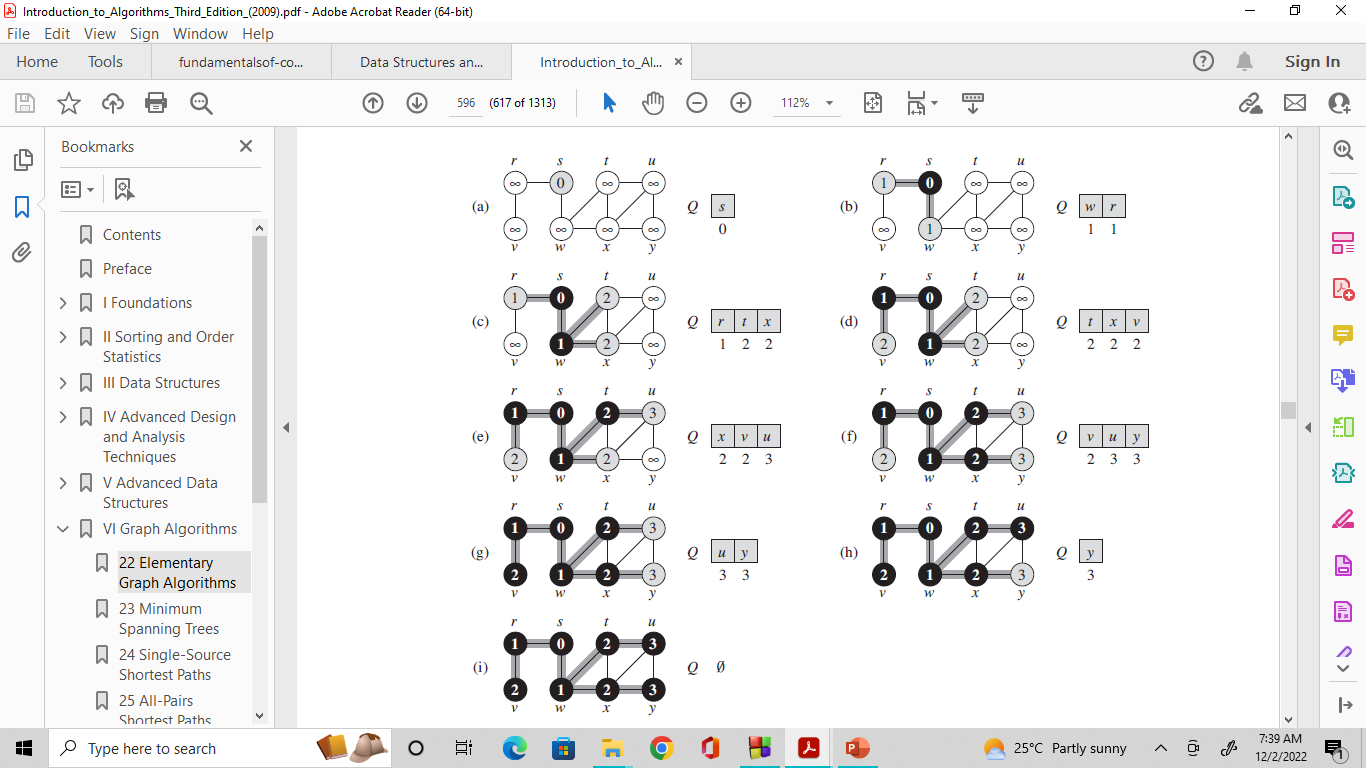 Depth-First Search(DFS)
Depth-first search explores edges out of the most recently discovered vertex  that still has unexplored edges leaving it. Once all of v’s edges have been explored, the search “backtracks” to explore edges leaving the vertex from which  was discovered. This process continues until we have discovered all the vertices that are reachable from the original source vertex. If any undiscovered vertices remain, then depth-first search selects one of them as a new source, and it repeats the search from that source. The algorithm repeats this entire process until it has discovered every vertex.
Algorithm DFS (G,sr)
// A depth first search of G is carried out beginning at vertex sr. For any node i,                                     // visited[i]=1 if i has already been visited. The Graph G and array visited[] are
// global; visited[] is initialized to zero.
{// initialization of visited of all vertices to 0
1.              for i in 1 to n(vertices) do
2.          	        visited[i]=0; 
3.               visited[sr]=1;                    //mark start vertex sr as visited 
4.               push(S , sr);                          // add sr to stack S (which is empty initially)
5.               while(stack S is not empty)  { 
6.                       u = peek(S);     // vertex u will be top of the stack
                   if w is an adjacent to u  and visited[w]==0 do 
                  {
9.                                 Push w on to the stack.
10.                                visited[w]=1;
11.                     } 
12.                    if (all the adjacent vertices of u are visited) then
13.                                     pop(S) 
14.             }
15.   }
T
1
1
2
1
2
4
Initialize the visited of all vertices to false(or 0)
 push source vertex 1 to stack S
Make visited [1] as true
S:
1
T
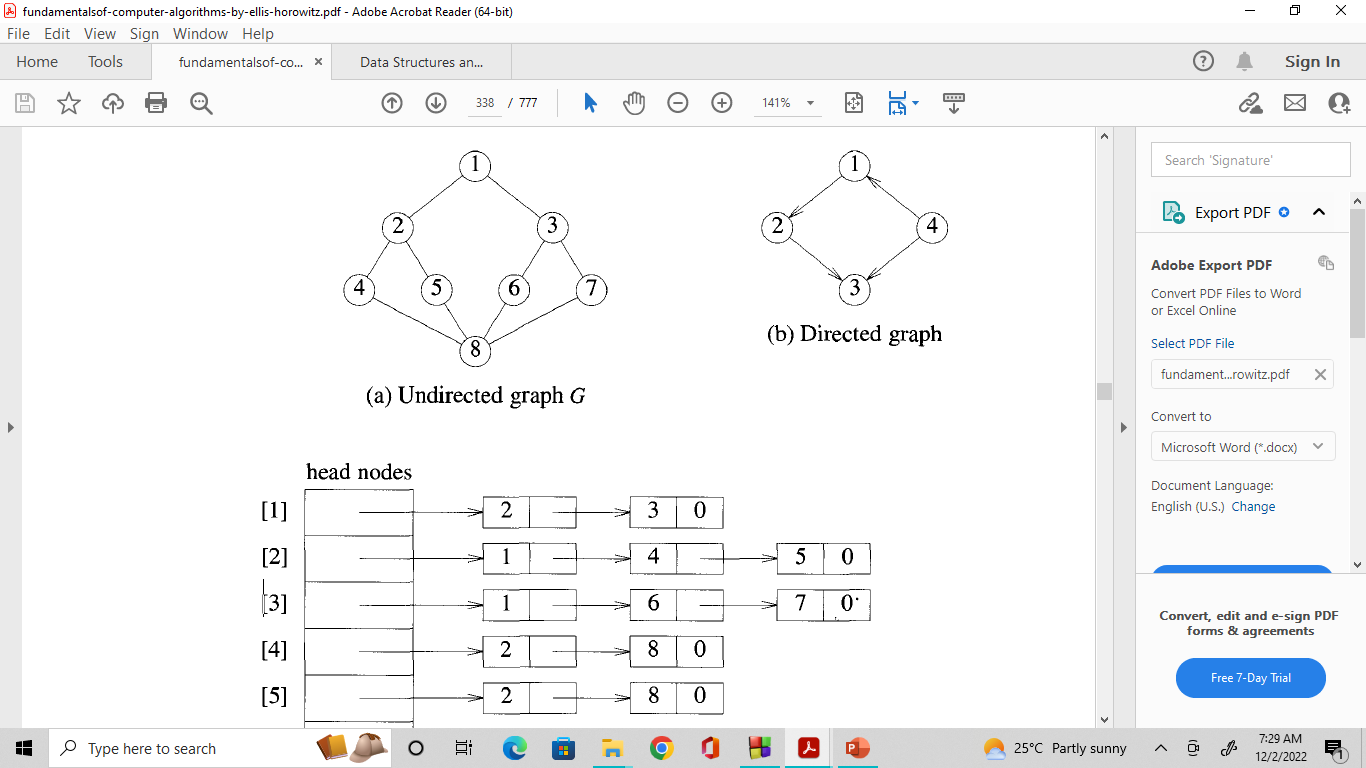 S:
2
1
One of the unvisited neighbor of the top of the stack 1 is 2.
Push 2
T
Q:
1
2
4
One of the unvisited neighbor of the top of the stack 2 is 4
Push 4
T
1
2
4
8
1
2
5
8
4
Q:
1
2
4
8
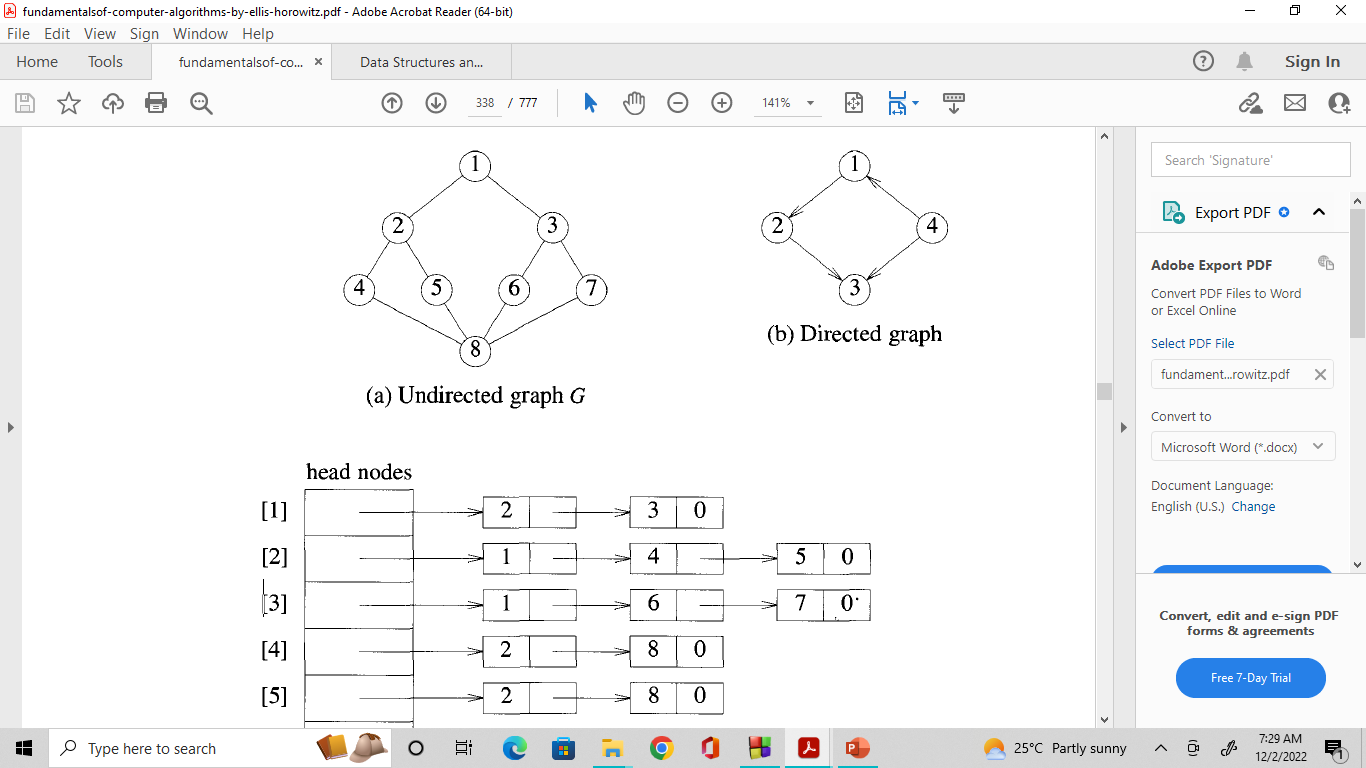 Push 8
One of the unvisited neighbor of the top of the stack 4 is 8.
T
Q:
2
8
1
4
5
Push 5
One of the unvisited neighbor of the top of the stack 8 is 5.
1
2
8
1
2
6
8
4
4
5
5
S:
2
8
5
1
4
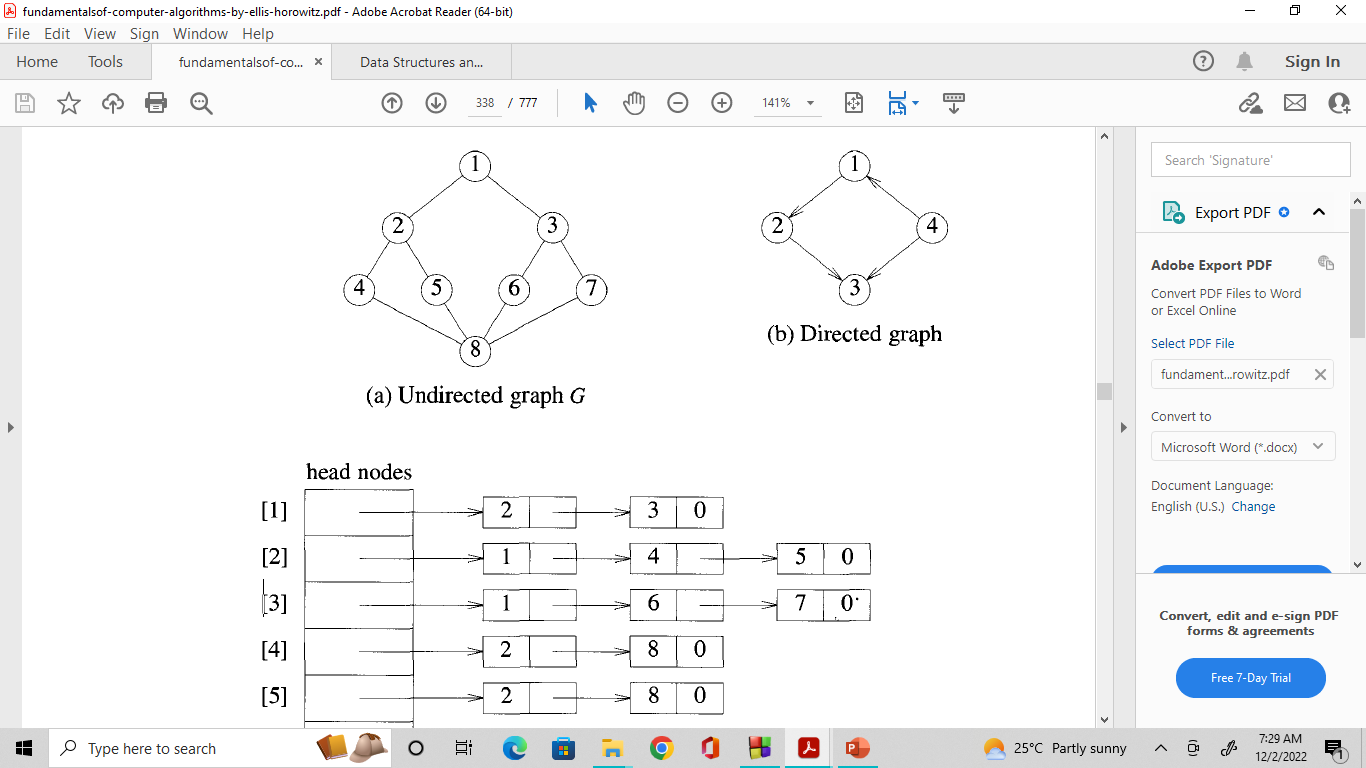 Pop 5
the unvisited neighbors of the top of the stack 5 is zero.
T
S:
6
2
8
1
4
push 6
One of the unvisited neighbor of the top of the stack 8 is 6.
T
1
2
8
1
2
6
8
6
3
3
4
4
5
5
7
S:
2
8
6
1
4
3
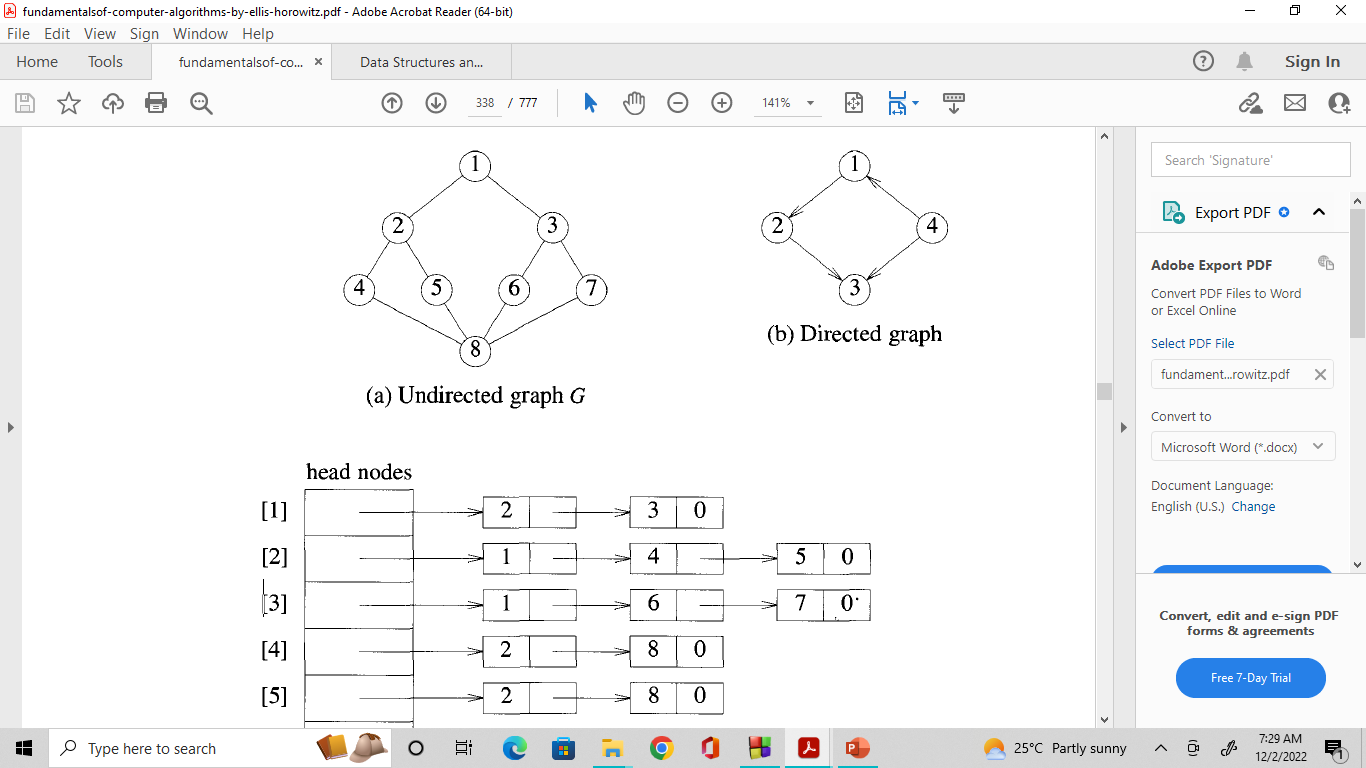 push 3
One of the Unvisited neighbor of the top of the stack 6 is 3.
T
S:
6
3
2
7
8
1
4
push 7
Unvisited neighbors of the top of the stack 3 is 7.
1
2
8
1
2
6
8
6
3
3
4
4
5
5
7
7
S:
2
8
6
1
4
7
3
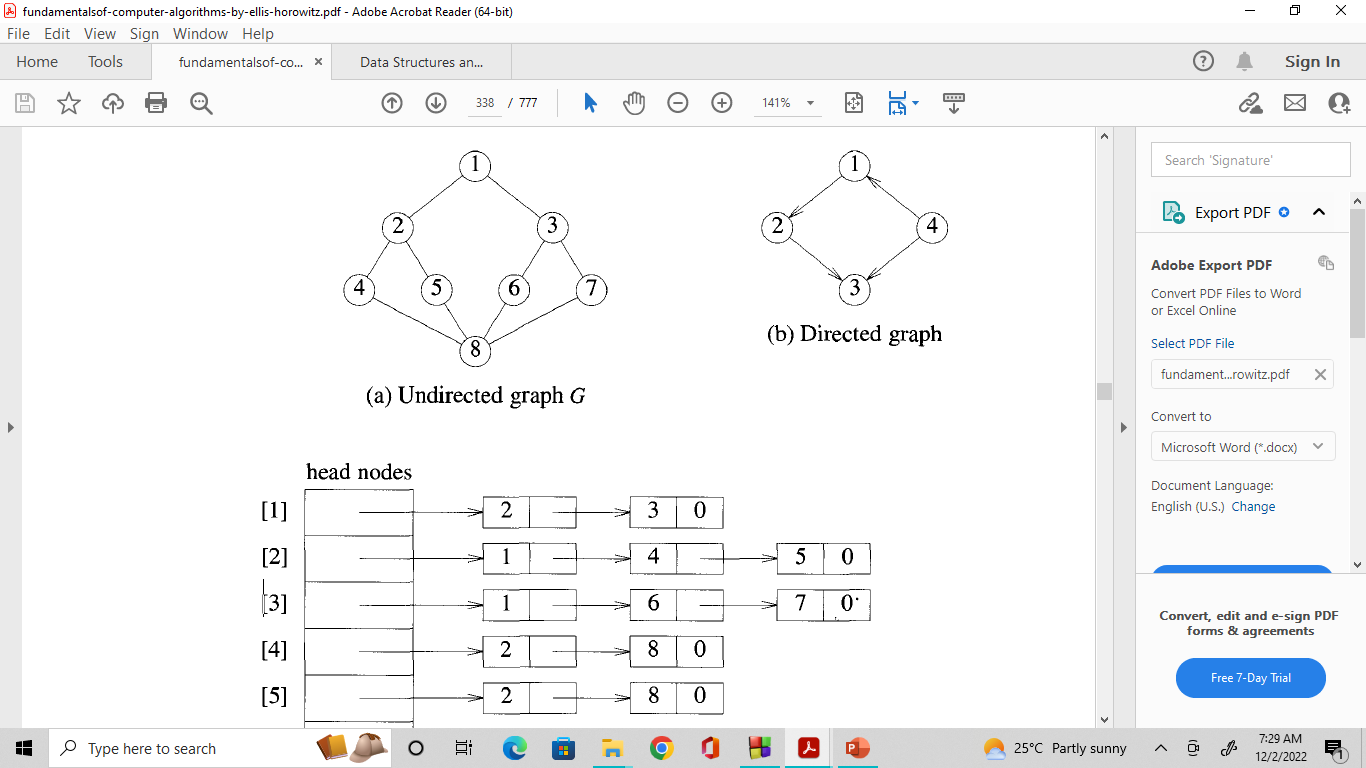 pop 7
the Unvisited neighbor of the top of the stack 7 is zero(all are visited).
S:
6
3
2
8
1
4
pop 3
The Unvisited neighbors of the top of the stack 3 is zero(all are visited).
1
2
8
1
2
6
8
6
3
3
4
4
5
5
7
7
S:
2
8
6
1
4
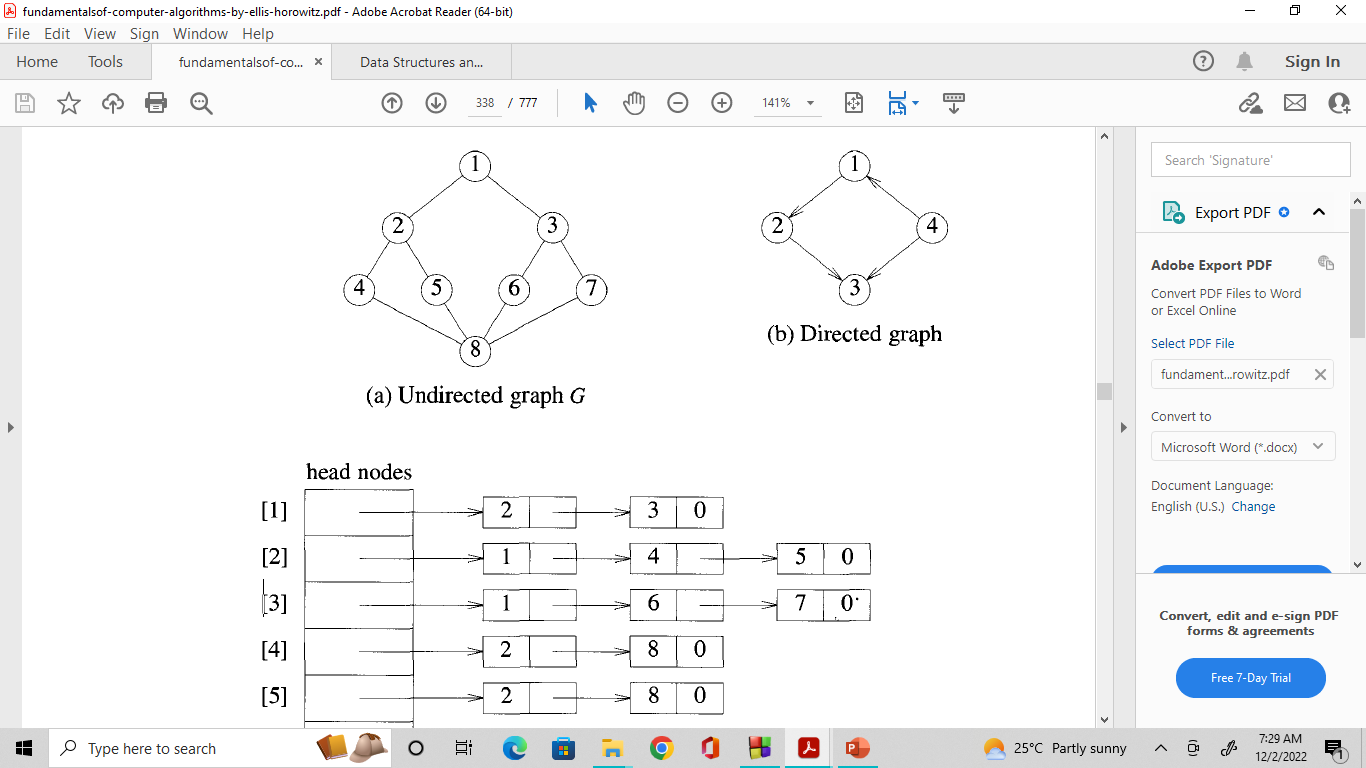 pop 6
the Unvisited neighbor of the top of the stack 6 is zero(all are visited).
S:
2
8
1
4
pop 8
The Unvisited neighbors of the top of the stack 8 is zero(all are visited).
1
2
8
1
2
6
8
6
3
3
4
4
5
5
7
7
S:
2
1
4
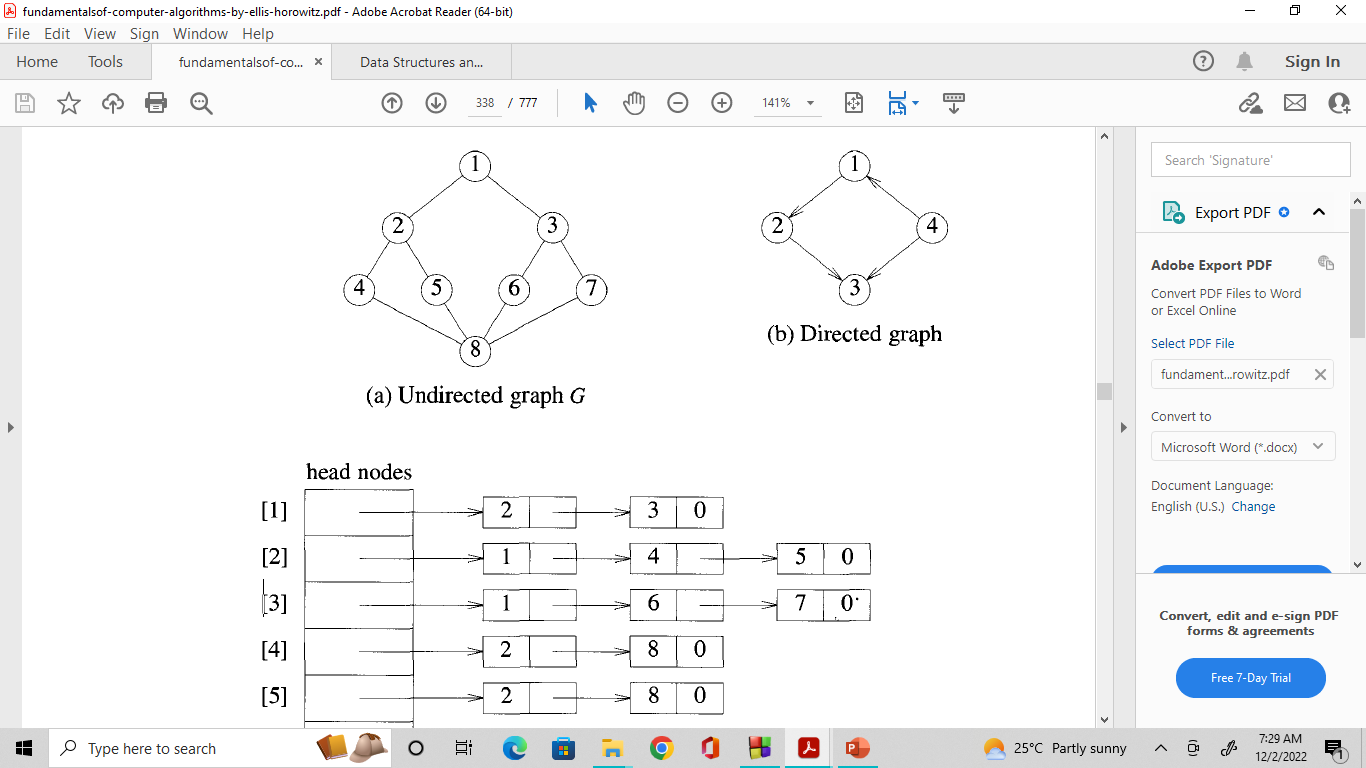 pop 4
There is no unvisited neighbor of the top of the stack 4 (all are visited).
S:
2
1
pop 2
There is no unvisited neighbors of the top of the stack 2 (all are visited).
1
2
8
6
3
4
5
7
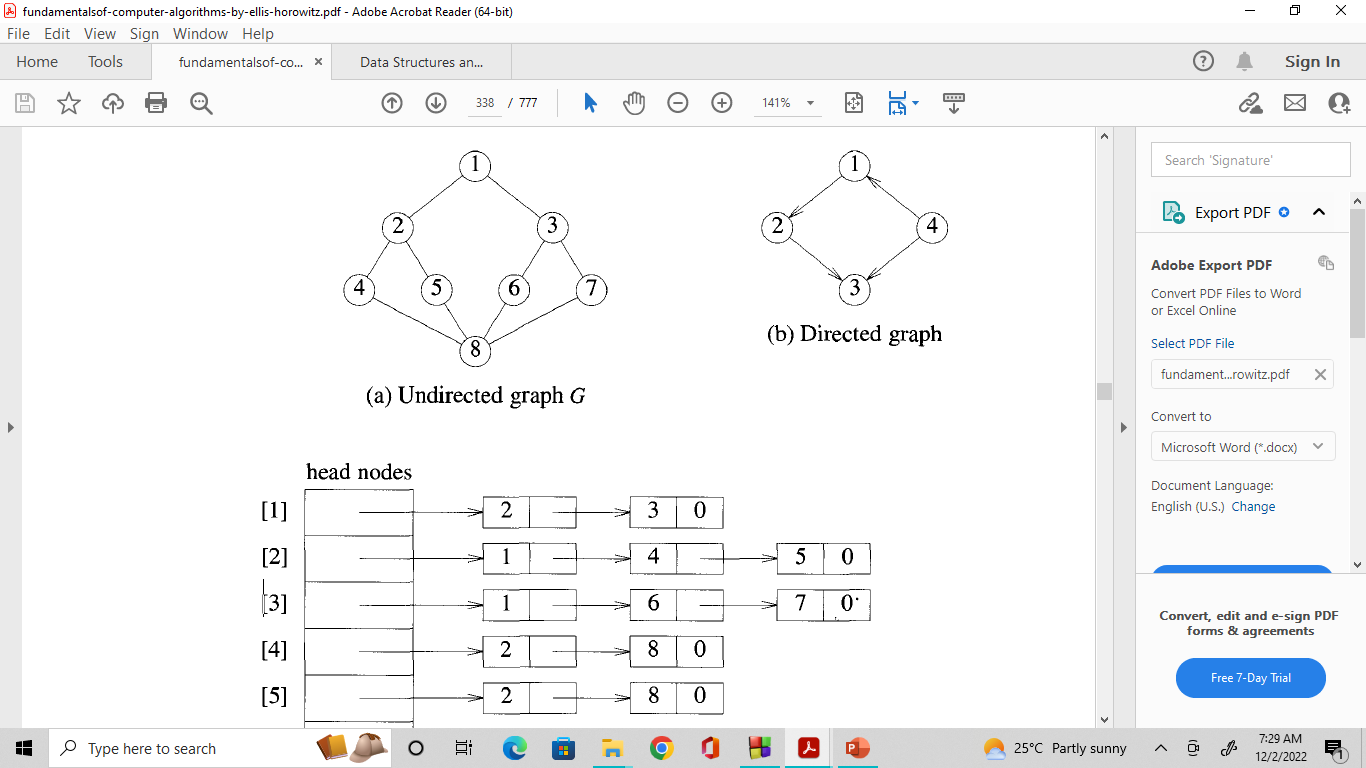 S:
1
pop 1
There is no unvisited neighbor of the top of the stack 1 (all are visited).
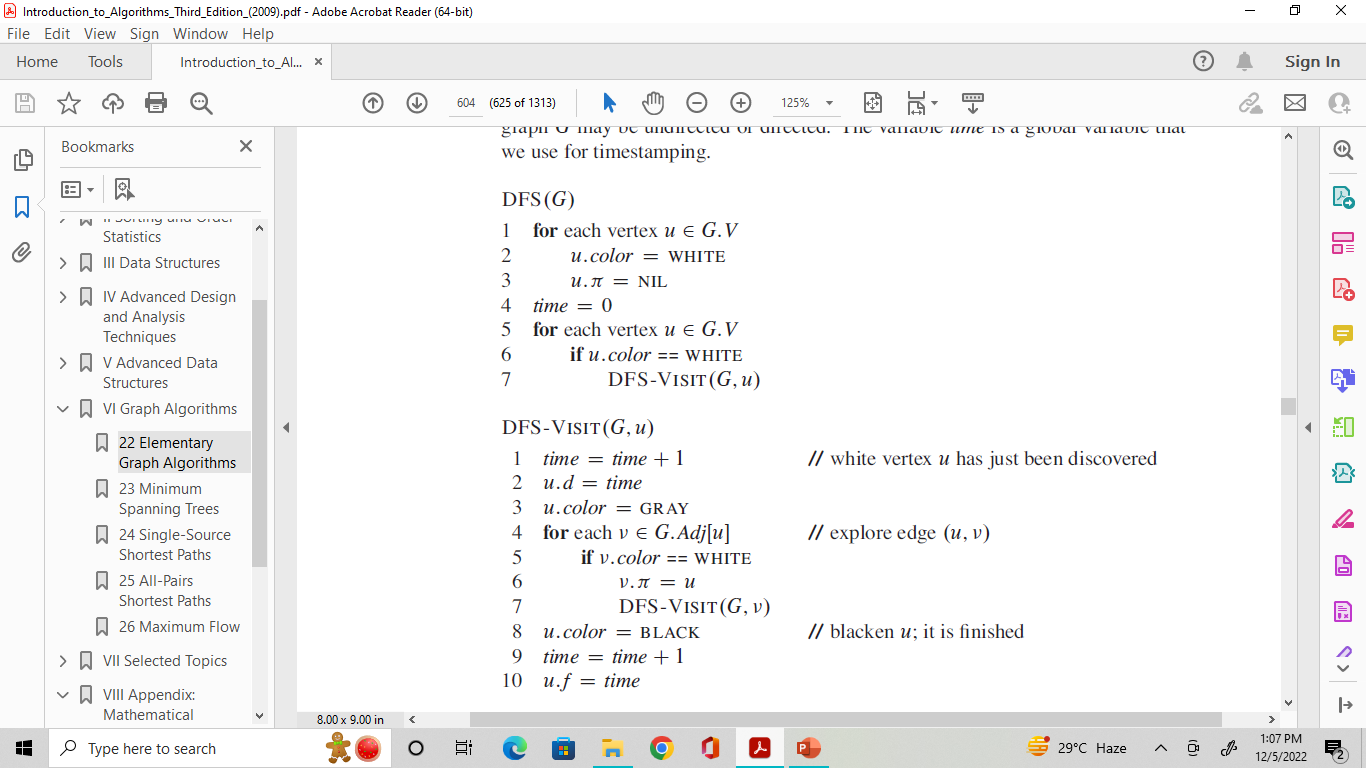 Minimum Spanning tree
Electronic circuit designs often need to make the pins of several components electrically equivalent by wiring them together. To interconnect a set of n pins, we can use an arrangement of n-1 wires, each connecting two pins. Of all such arrangements, the one that uses the least amount of wire is usually the most desirable.
We can model this wiring problem with a connected, undirected graph G=(V, E), where V is the set of pins, E is the set of possible interconnections between pairs of pins, and for each edge (u , v) ϵ E, we have a weight w (u , v) ; specifying the cost (amount of wire needed) to connect u and v. We then wish to find an acyclic subset T  ⊆ E that connects all of the vertices and whose total weight




is minimized. Since T is acyclic and connects all of the vertices, it must form a tree, which we call a spanning tree since it “spans” the graph G. We call the problem of determining the tree T the minimum-spanning-tree problem.
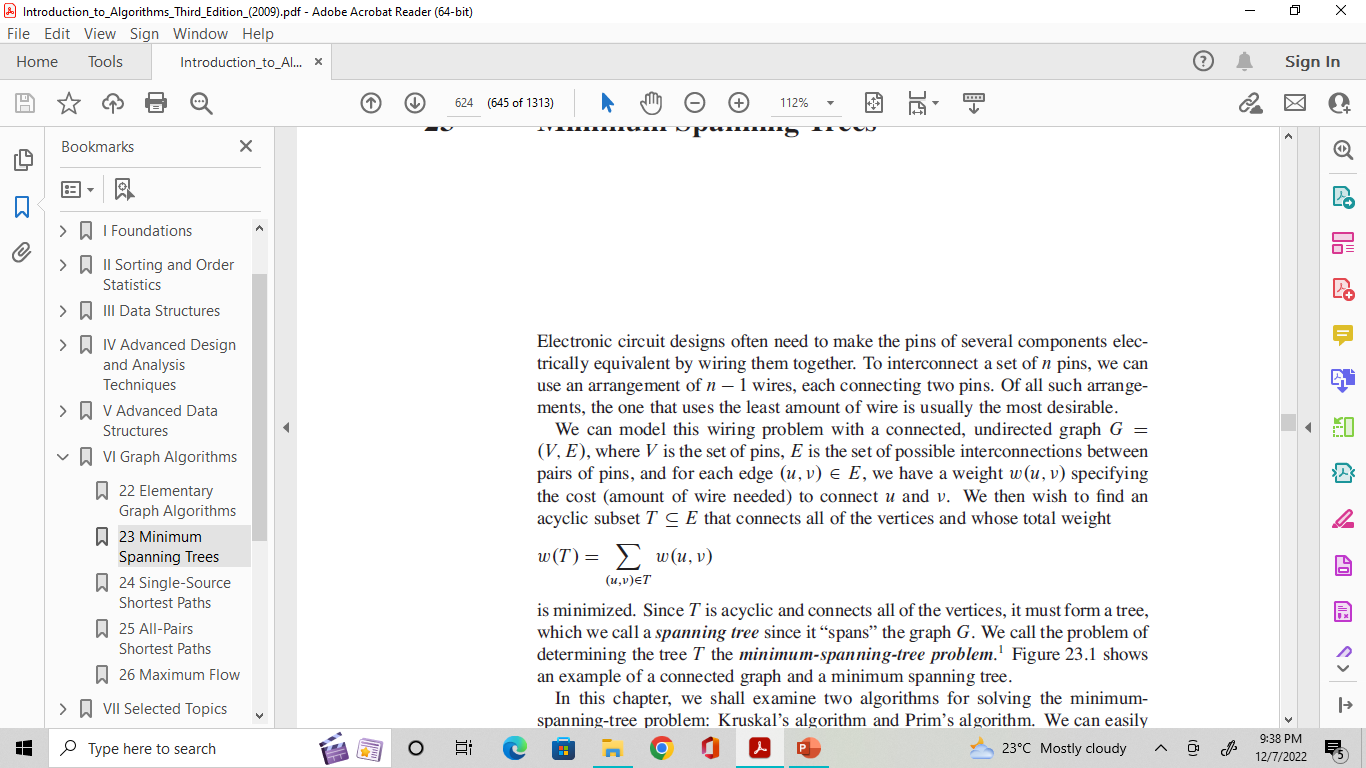 Properties of Spanning tree
In a spanning tree, the number of edges will always be |V|- 1 
A Spanning tree doesn’t contain any loops or cycles
If we remove any edge from the spanning tree, then it will be disconnected.
It we add one edge to a spanning tree , then it will create a cycle.
The number of spanning trees of a complete graph is V|v|-2 . ( Where |V| is number of vertices of a graph .
Algorithms for finding Minimum spanning Tree
Prim’s Algorithm
Kruskal’s Algorithm
Prim’s Algorithm
Algorithm Prim (G,s) 
// G is graph that contains adjacency information and
// s is the start vertex.
{
1. 	T = { } // includes tree edges 
2. 	TV = {s}; // Includes tree vertices , initialized to start vertex s 
3. 	while ( T contains fewer than n-1 edges ) 
4. 	{	 
5.          		Let (u, v) be a least cost edge such that u ∈ TV and v ∉ TV 
6.           		if (there is no such edge) 
7.                         		break; 
8.           		add v to TV; 
9.           		add (u,v) to T; 
10. 	}    
           if ( T contains fewer than n-1 edges) 
                   printf(" No spanning tree \n");
}
1
B
A
4
10
2
3
2
7
C
E
D
4
8
6
5
1
F
1
G
B
A
2
Graph
2
C
E
D
4
6
1
F
G
Minimum Spanning Tree
Tree vertices
TV = {  A }
Tree edges
T= {  }
1
B
A
Iteration 1
4
3
10
2
Find the neighbors of TV ={A}
	    A : B, C, D
2
7
C
E
D
Consider the neighbors of step1 ∉ TV and find min edge.
        i.e., min{ <A,B>=1, <A,C>=4, <A,D>=2 }
4
8
6
5
1
3.    Min edge is <A, B> then include vertex B in TV and edge <A,B> in T. 
        T= { <A,B>}              TV = {A , B}
F
G
Graph
Iteration 2
Tree vertices
TV = {  A, B }
Tree edges
T= { <A,B> }
1
B
A
Find the neighbors of TV ={A,B}
	    A : B, C, D
             B : A, D, E
2
C
E
D
Consider the neighbors of step1 ∉ TV and find min edge.
        i.e., min{ <A, C>=4, <A, D>=2, <B, D> =3, <B, E>= 10 }
F
G
3.    Min edge is <A,D> then include vertex D in TV and edge <A,D> in T. 
        T= { <A,B>, <A,D> }              TV = {A , B, D}
Minimum spanning tree
Iteration 3
Tree vertices
TV = {  A, B,D }
Tree edges
T= { <A,B> ,<A,D>}
1
B
A
4
3
10
2
Find the neighbors of TV ={A, B, D}
	    A : B, C, D
             B : A, D, E
             D : A, B, C, E, F, G
2
7
C
E
D
4
8
6
5
1
Consider the neighbors of step1 ∉ TV and find min edge.
        i.e., min{ <A, C> = 4, <B, E> = 10,
                           <D, C> = 2,<D, E> = 7 , <D, F> = 8, <D, G> = 4
                        }
F
G
Graph
3.    Min edge is <D, C> then include vertex C in TV and edge <D,C> in T. 
        T= { <A,B>, <A,D> ,<D, C> }              TV = {A , B, D, C}
1
B
A
2
2
C
E
D
F
G
Minimum spanning tree
Iteration 4
Tree vertices
TV = {  A, B, D, C }
Tree edges
T= { <A,B>, <A,D> ,<D, C> }
2
B
A
4
3
10
1
Find the neighbors of TV ={A, B, D, C}
	    A : B, C, D
             B : A, D, E
             D : A, B, C, E, F, G
             C: A, D, F
2
7
C
E
D
4
8
6
5
1
Consider the neighbors of step1 ∉ TV and find min edge.
        i.e., min{ <B, E> = 10, 
                           <D, E> = 7 , <D, F> = 8, <D, G> = 4,
                           <C, F> = 5
                        }
F
G
Graph
1
B
A
3.    Min edge is <D, G> then include vertex G in TV and edge <D,G> in T. 
        T= { <A,B>, <A,D> , <D, C>, <D, G> }              TV = {A , B, D, C, G}
2
2
C
E
D
4
F
G
Minimum spanning tree
Iteration 5
Tree edges
T= { <A,B>, <A,D> ,<D, C>,<D, G> }
Tree vertices
TV = {  A, B, D, C, G }
1
B
A
4
3
10
2
Find the neighbors of TV ={A, B, D, C, G}
	    A : B, C, D
             B : A, D, E
             D : A, B, C, E, F, G
             C: A, D, F
             G: D, F, E
2
7
C
E
D
4
8
6
5
1
F
G
Graph
Consider the neighbors of step1 ∉ TV and find min edge.
        i.e., min{ <B, E> = 10, 
                           <D, E> = 7 , <D, F> = 8,
                           <C, F> = 5
                          <G, F> = 1 , <G, E> = 6
                        }
1
B
A
2
2
C
E
D
3.    Min edge is <G, F> then include vertex F in TV and edge <G, F> in T. 
        T= { <A,B>, <A,D> , <D, C>, <D, G>,<G, F> }            TV = {A , B, D, C, G, F}
4
1
F
G
Minimum spanning tree
Iteration 6
Tree edges
T= { <A,B>, <A,D> , <D, C>, <D, G>, <G, F> }
Tree vertices
TV = {  A, B, D, C, G, F }
1
B
A
4
3
10
2
Find the neighbors of TV ={A, B, D, C, G, F}
	    A : B, C, D
             B : A, D, E
             D : A, B, C, E, F, G
             C: A, D, F
             G: D, F, E
             F: C, D, G
2
7
C
E
D
4
8
6
5
1
F
G
Graph
Consider the neighbors of step1 ∉ TV and find min edge.
        i.e., min{ <B, E> = 10, 
                           <D, E> = 7 ,
                           <G, E> = 6 
                        }
1
B
A
2
2
C
E
D
4
6
3.    Min edge is <G, E> then include vertex E in TV and edge <G, E> in T. 
        T= { <A,B>, <A,D> , <D, C>, <D, G>,<G, F> , <G, E>}
        TV = {A , B, D, C, G, F, E}
1
F
G
Minimum spanning tree
Kruskal’s Algorithm
Sort all the edges in non-decreasing order of their weight. 
Pick the smallest edge. Check if it forms a cycle with the spanning tree formed so far. If the cycle is not formed, include this edge. Else, discard it. 
Repeat step#2 until there are (V-1) edges in the spanning tree.

   Kruskal’s algorithm to find the minimum cost spanning tree uses the greedy approach. The Greedy Choice is to pick the smallest weight edge that does not cause a cycle in the MST constructed so far
Kruskal’s Algorithm
Algorithm Kruskal(G)
// G is graph that contains edges
{
	T = {}; // includes tree edges 
	while ( T Contains less than n-1 edges && G is not empty) 
	{ 
                    choose a least cost edge (v,w) from G; 
		       if ( (v, w) does not create a cycle in T) 
                           add (v, w) to T; 
                   delete (v,w) from G;
	} 
	if ( T contains fewer than n-1 edges) 
		printf( " No spanning tree\n"); 
}
Tree edges
T= {  }
2
B
A
4
3
Iteration 1
10
1
Choose least cost edge  <u , v> from the graph G
	<A, D> = 1 (or <F, G> = 1)
2
7
C
E
D
Delete <A,D> from E
4
8
3.   Is <A,D> create a cycle in T ? No . 
            add <A,D> to T
6
5
1
F
G
T= { <A, D> }
Graph
Iteration 2
Tree edges
T= { <A,D> }
B
A
1
Choose least cost edge  <u , v> from the graph G
	 <F, G> = 1
C
E
D
Delete <F, G> from E
F
3.   Is <F,G> create a cycle in T? No 
            add <F, G> to T
G
Minimum spanning tree
T= { <A, D> , <F, G> }
Tree edges
T= {<A, D> , <F, G> }
2
B
A
4
Iteration 3
3
10
Choose least cost edge  <u , v> from the graph G
	<C, D> = 2 (or <A, B> = 2)
2
7
C
E
D
Delete <C, D> from E
4
8
3.   Is <C,D> create a cycle in T ? No 
            add <C, D> to T
6
5
F
G
T= { <A, D>, <F, G>, <C, D>}
Graph
Iteration 4
Tree edges
T= { <A, D>, <F, G>, <C, D>}
2
B
A
1
Choose least cost edge  <u , v> from the graph G
	 <A, B> = 2
2
C
E
D
Delete <A, B> from E
1
F
3.   Is <A, B>  create a cycle in T ? No
            add <A, B> to T
G
Minimum spanning tree
T= { <A, D> , <F, G>, <C, D>, <A, B>}
Tree edges
T= { <A, D> , <F, G>, <C, D>, <A, B>}
B
A
4
Iteration 5
3
10
Choose least cost edge  <u , v> from the graph G
	<A, C> = 4 (or <D, G> = 4)
7
C
E
D
Delete <A, C> from E
4
8
3.   Is <A, C>  creates a cycle in T ? Yes
            discard <A, C> to T
6
5
F
G
T= { <A, D>, <F, G>, <C, D>,<A, B>}
Graph
Iteration 6
Tree edges
T= { <A, D>, <F, G>, <C, D>, <A, B>}
2
B
A
Not a safe edge
X
1
Choose least cost edge  <u , v> from the graph G
	 <D, G> = 4
2
C
E
D
Delete <D, G> from E
4
1
F
3.   Is <D, G> create a cycle in T  ? No 
            add <D, G> to T
G
Minimum spanning tree
T= { <A, D> , <F, G>, <C, D>, <A, B> , <D, G>}
Tree edges
T= { <A, D> , <F, G>, <C, D>, <A, B>, <D, G> }
B
A
Iteration 7
3
10
Choose least cost edge  <u , v> from the graph G
	<C, F> = 5
7
C
E
D
Delete <C, F> from E
8
3.   Is <C, F>  creates a cycle in T ? yes
            discard <C, F> to T
6
5
F
G
T= { <A, D>, <F, G>, <C, D>,<A, B>, <D, G>}
Graph
Iteration 8
Tree edges
T= { <A, D>, <F, G>, <C, D>, <A, B>, <D, G>}
2
B
A
Not a safe edge
X
1
Choose least cost edge  <u , v> from the graph G
	 <E, G> = 6
2
C
E
D
X
Delete <E, G> from E
4
6
Not a safe edge
1
F
3.   Is <E, G> create a cycle in T  ? No 
            add <E, G> to T
G
Minimum spanning tree
T= { <A, D> , <F, G>, <C, D>, <A, B> , <D, G>, <E, G>}
7
8
C
B
D
2
B
A
4
2
9
4
3
10
1
E
A
2
7
11
14
I
4
C
E
D
7
6
4
8
10
8
6
5
1
H
G
F
F
G
2
1
Time Complexity:
O(E * logE) or O(E * logV) 
Sorting of edges takes O(E * logE) time. 
After sorting, we iterate through all edges and apply the find-union algorithm. The find and union operations can take at most O(logV) time.
So overall complexity is O(E * logE + E * logV) time. 
The value of E can be at most O(V2), so O(logV) and O(logE) are the same. Therefore, the overall time complexity is O(E * logE) or O(E*logV)